Ежегодный отчетГлавы Старотитаровского сельского поселения Темрюкского района о результатах своей деятельности и деятельности администрации Старотитаровского сельского поселения Темрюкского района за 2021 год
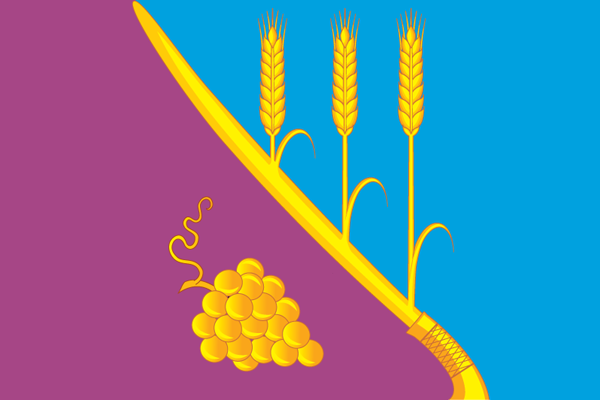 Доходы бюджета Старотитаровского сельского поселения Темрюкского района за 2021 год
За 2021 год было проведено 49 заседания чрезвычайной комиссии по вопросам погашения задолженности по имущественным налогам. Сумма погашенной задолженности составила 1 миллион 269,3 тысяч рублей. Проведено 7 рейдов совместно  со службой судебных приставов. Данная работа проводится еженедельно и направлена на укрепление налоговой и бюджетной дисциплины.
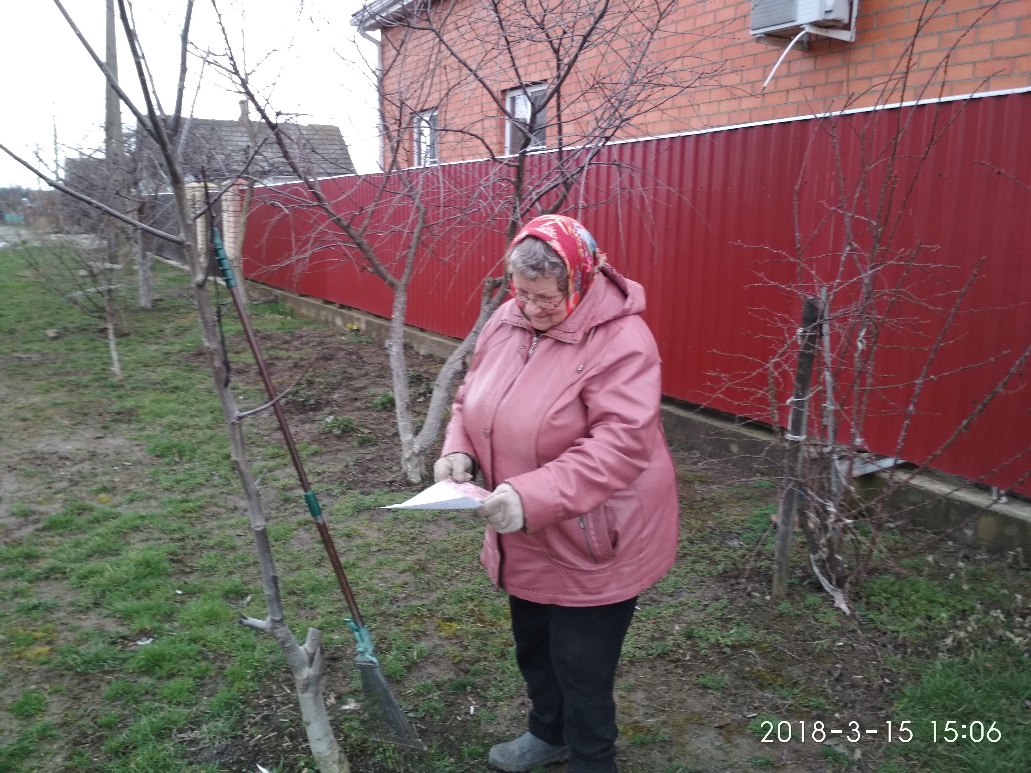 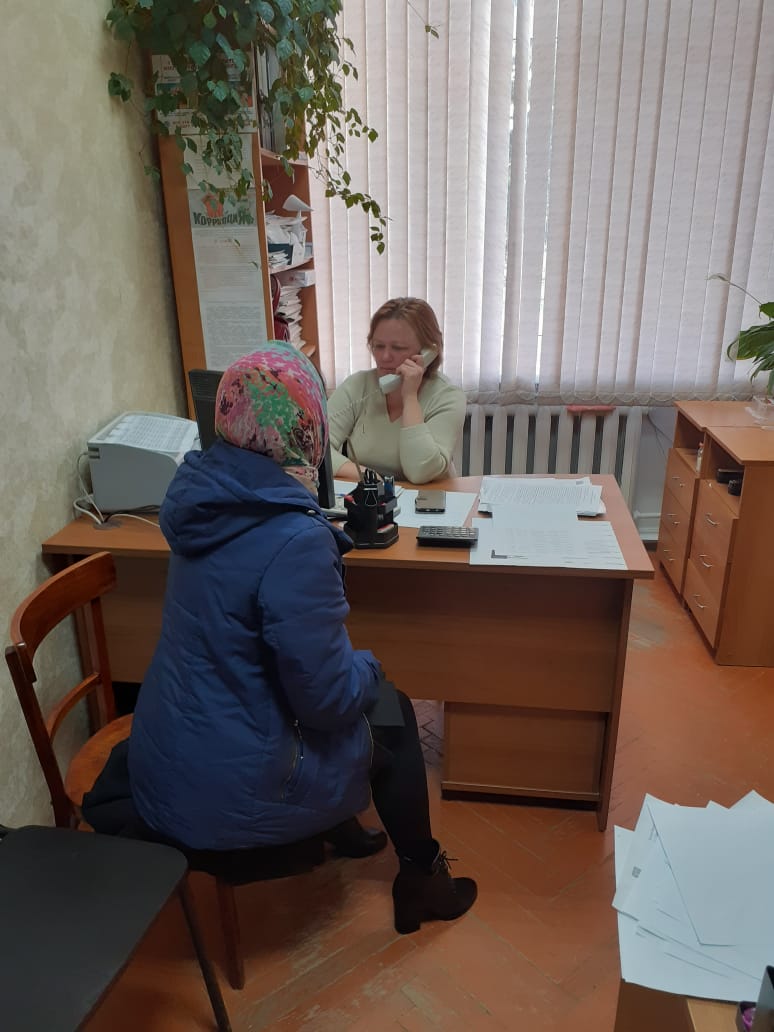 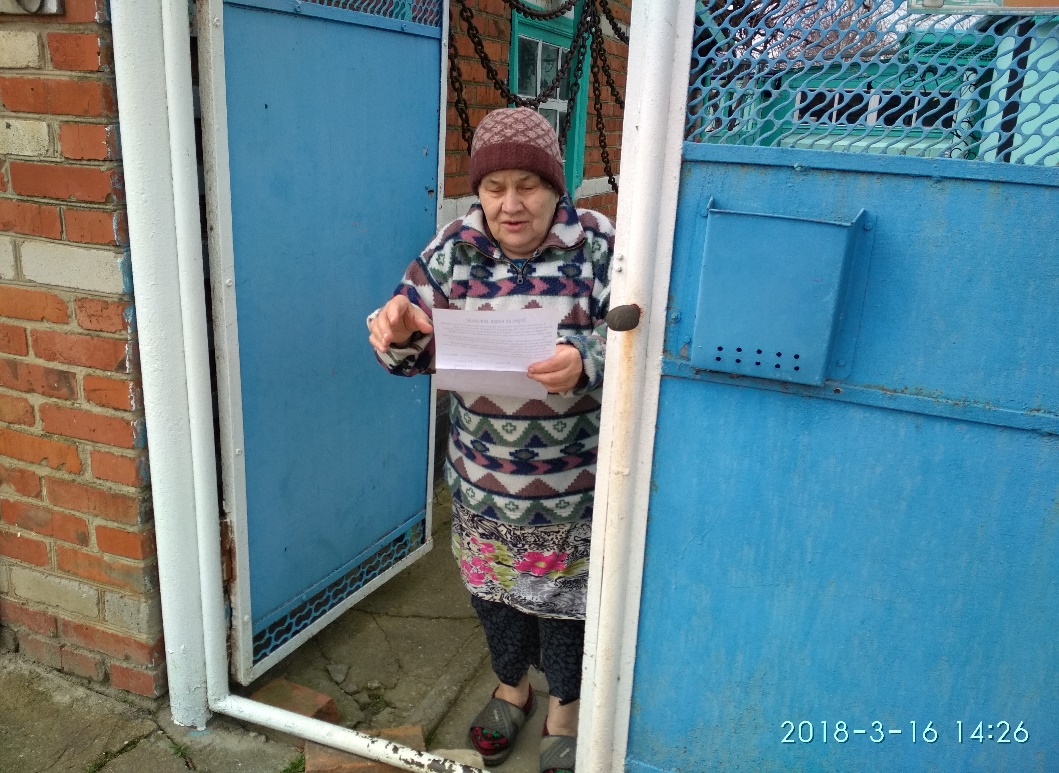 Неналоговые Доходы бюджета на 2021 год:
Безвозмездные поступления
Расходы бюджета Старотитаровского сельского поселения Темрюкского района за 2021 год
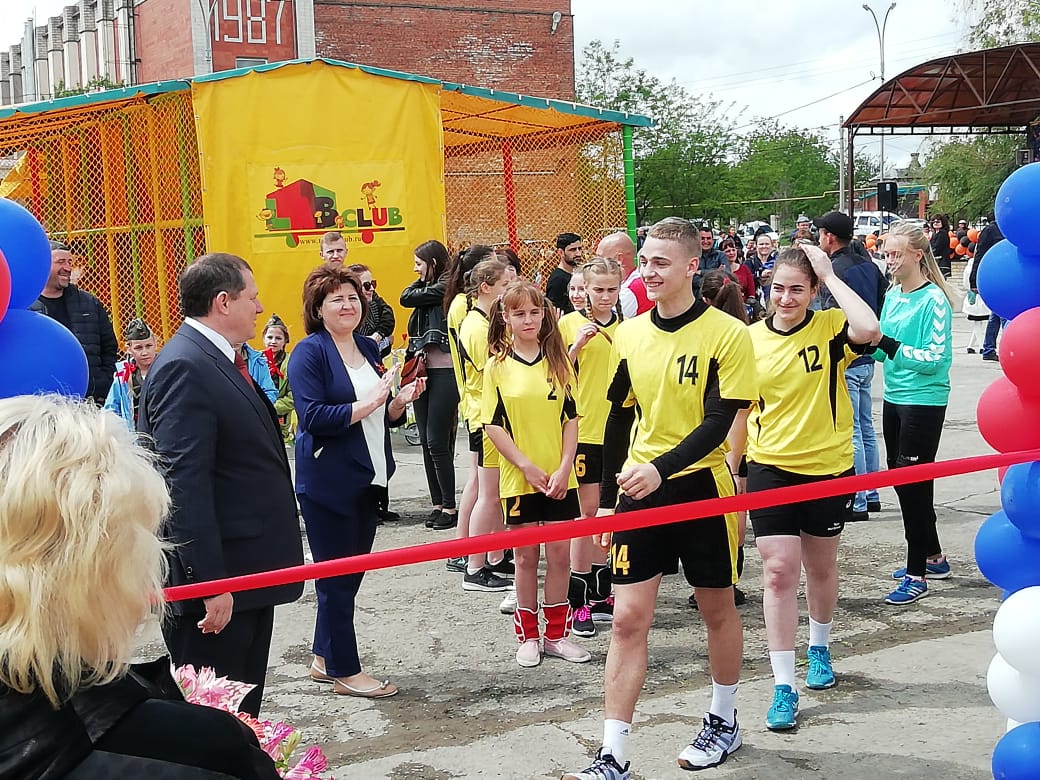 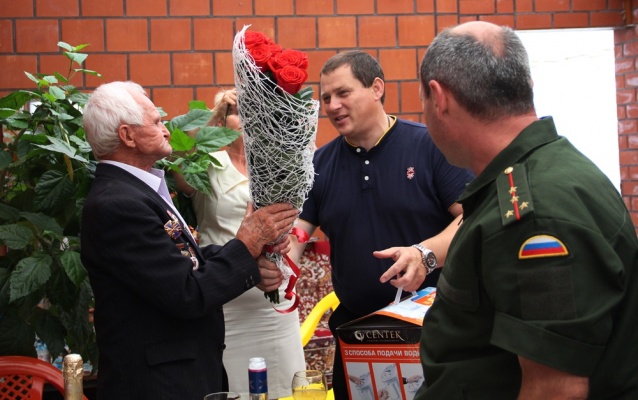 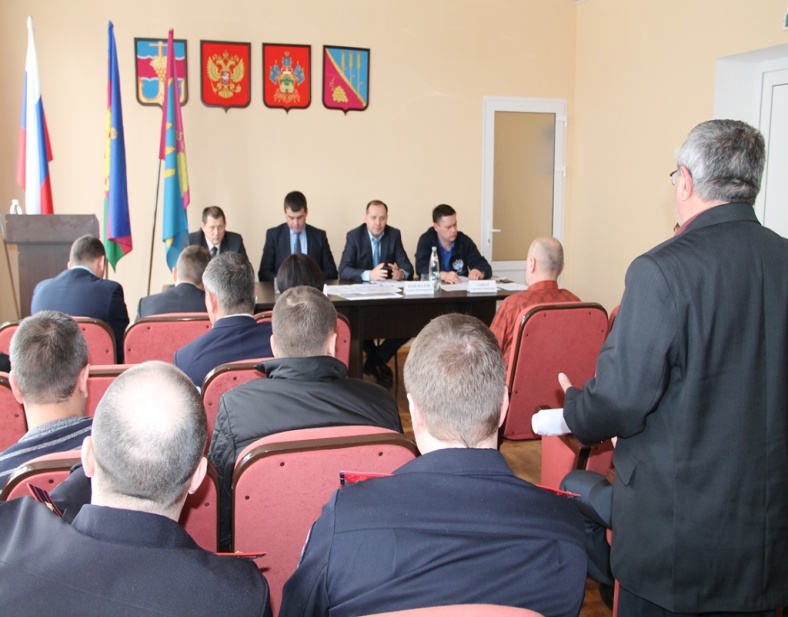 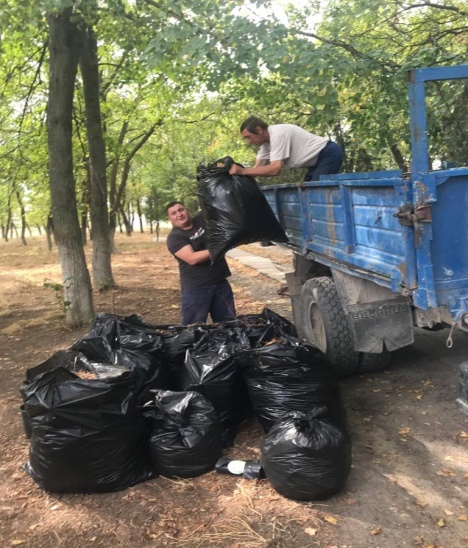 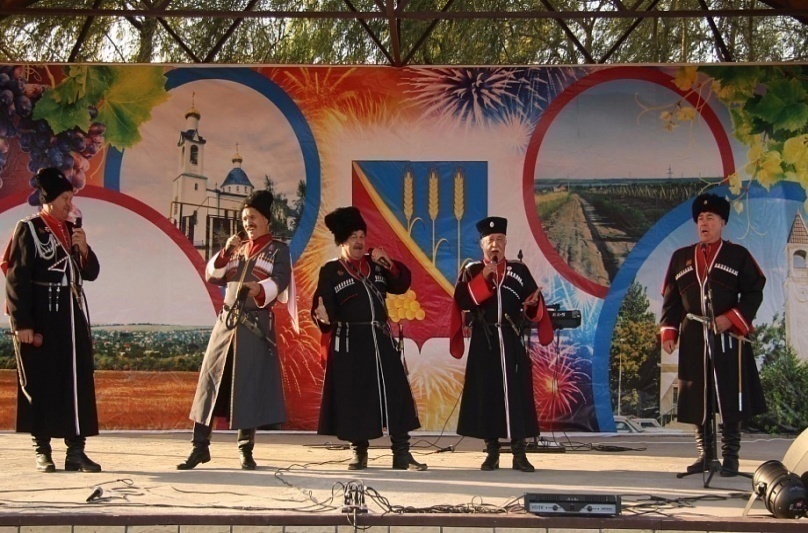 Общегосударственные вопросы
Мат.тех.обеспечение
452,7  тыс.руб.
Обеспечение деят-ти администрации
7 840,8  тыс.руб.
Оформление и оценка имущества
36,0 тыс.руб.
ИКТ
1 429,5 тыс.руб.
Обеспечение функций МКУ
12 863,4 тыс.руб.
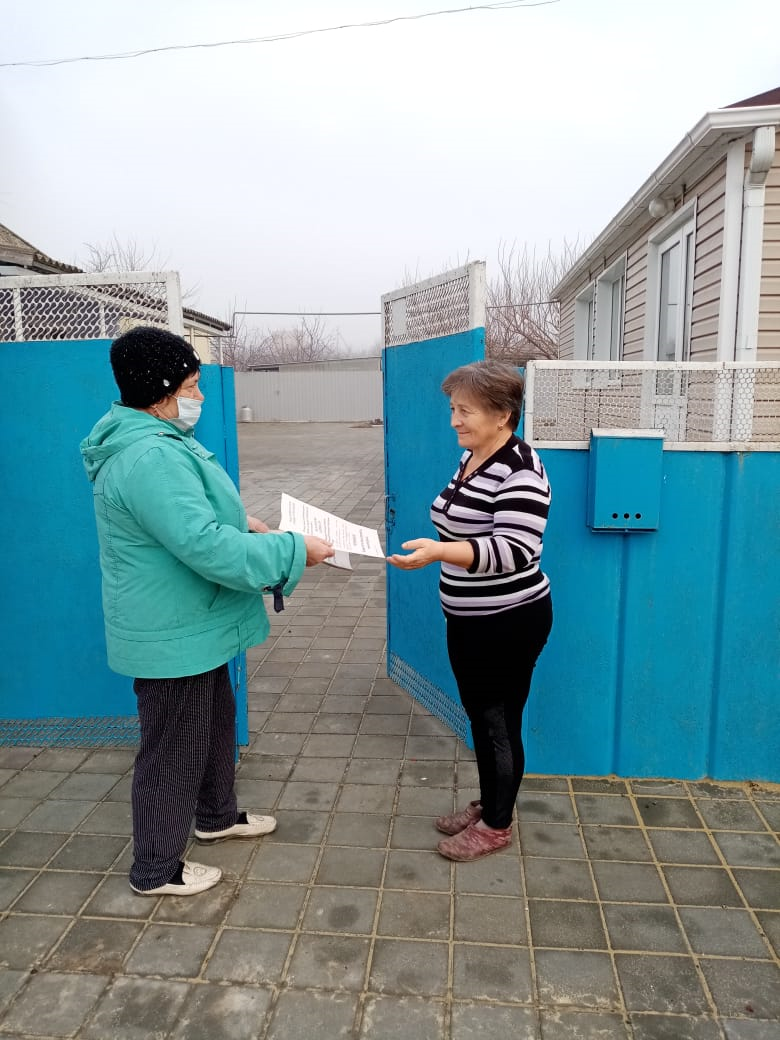 Поддержка Территориального общественного самоуправления
400,3 тыс.руб.
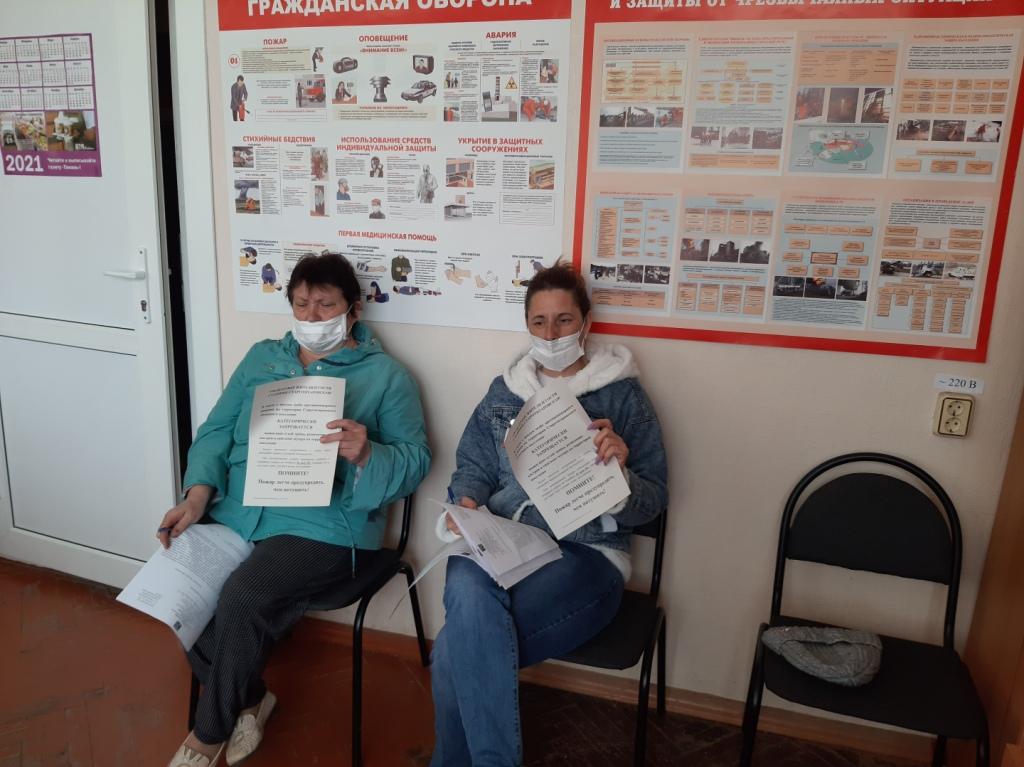 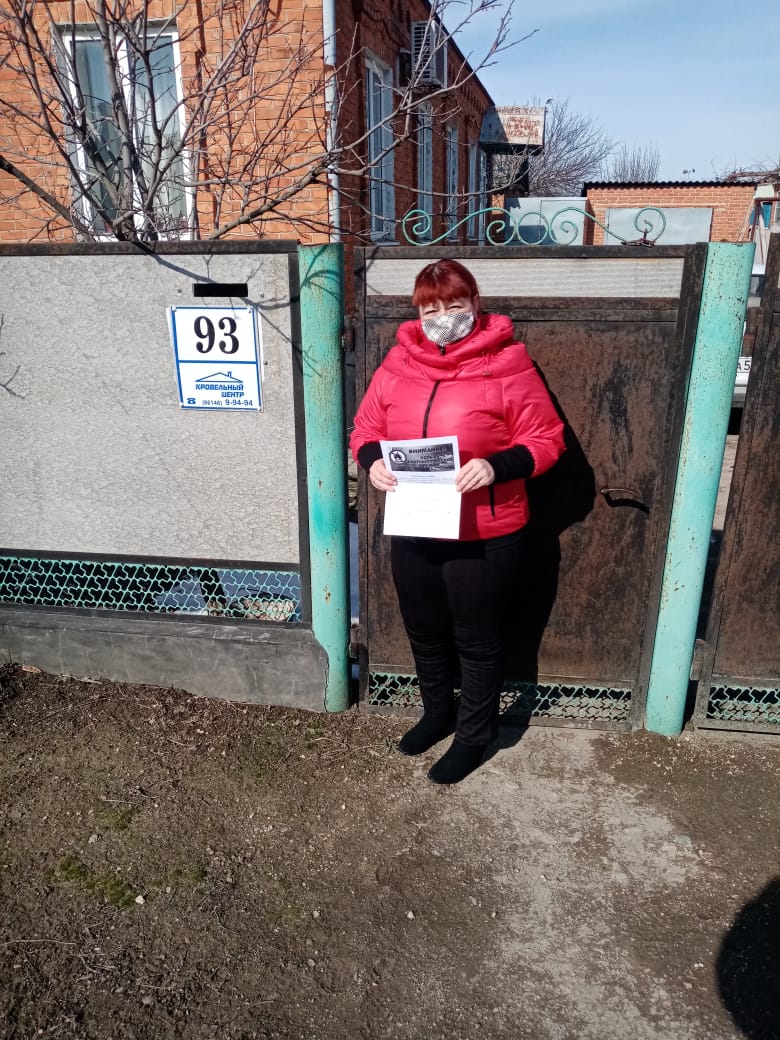 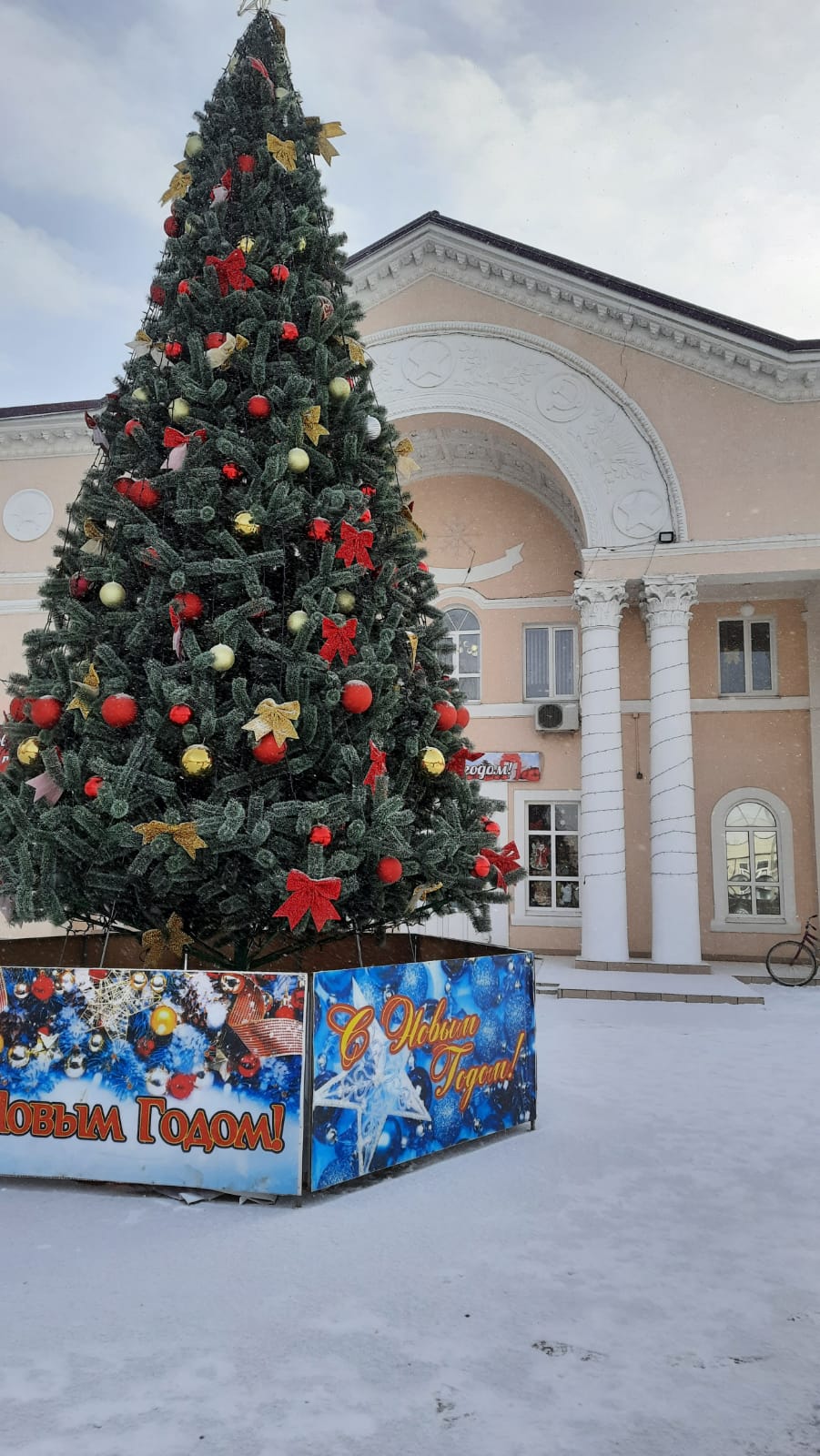 Праздничные мероприятия
542,0 тыс.руб.
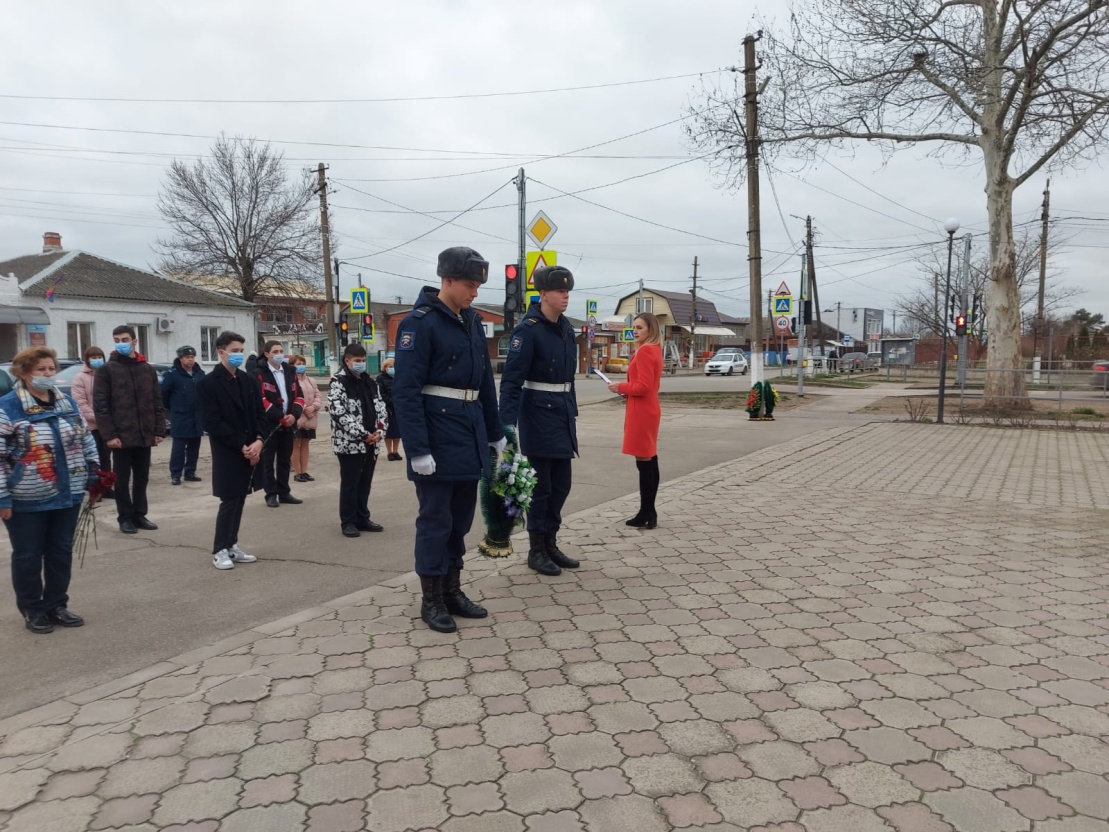 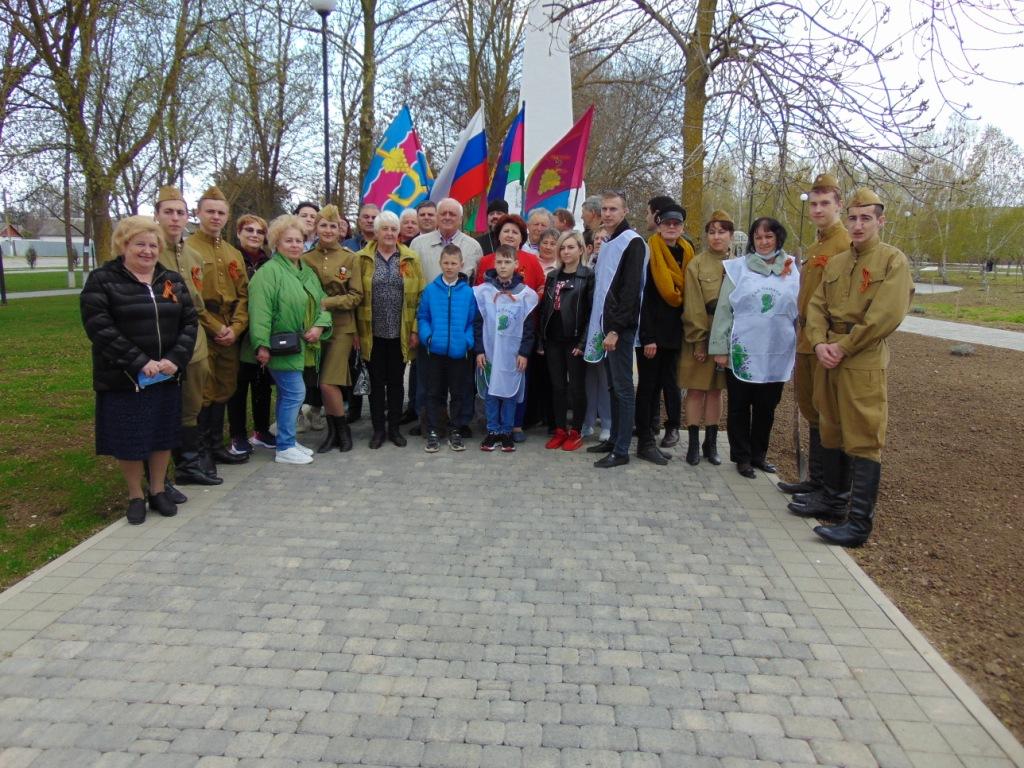 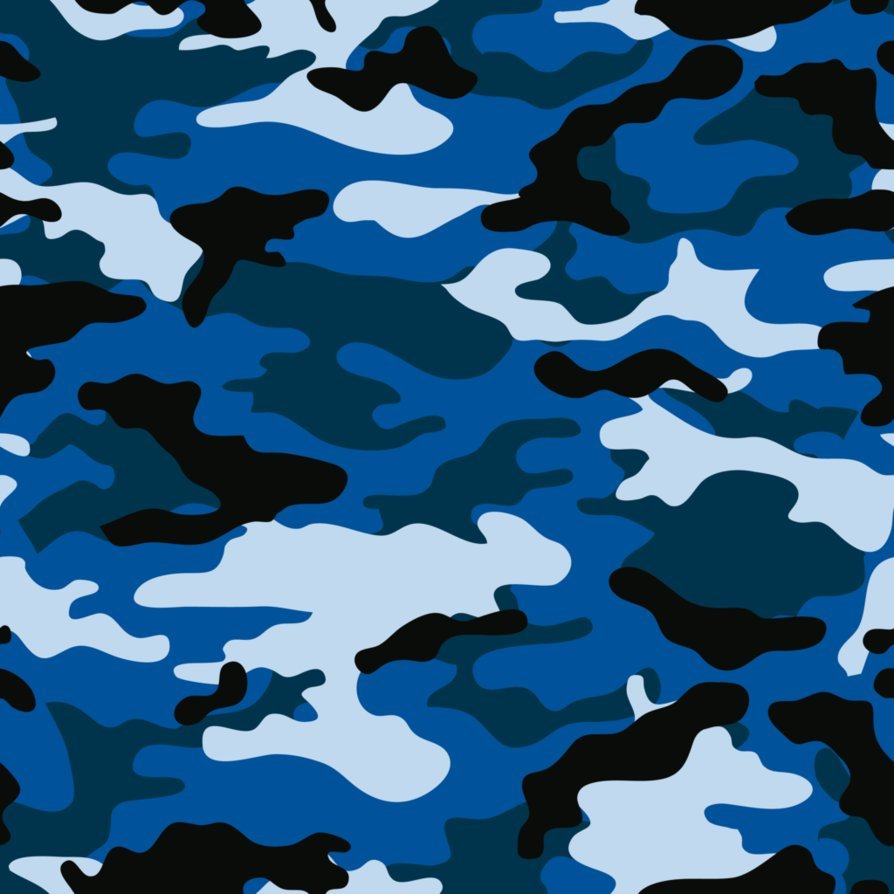 НАЦИОНАЛЬНАЯ ОБОРОНА
Обеспечение первичного воинского учета на территориях, где отсутствуют военные комиссариаты
490,6 тыс.руб.
Национальная безопасность и правоохранительная деятельность
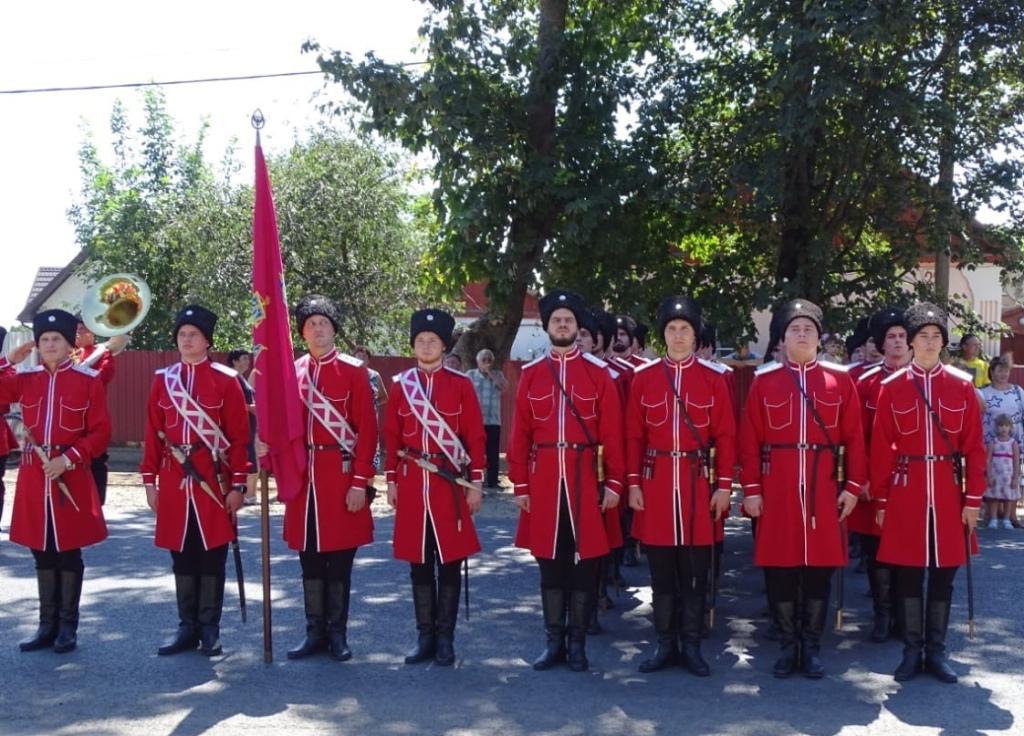 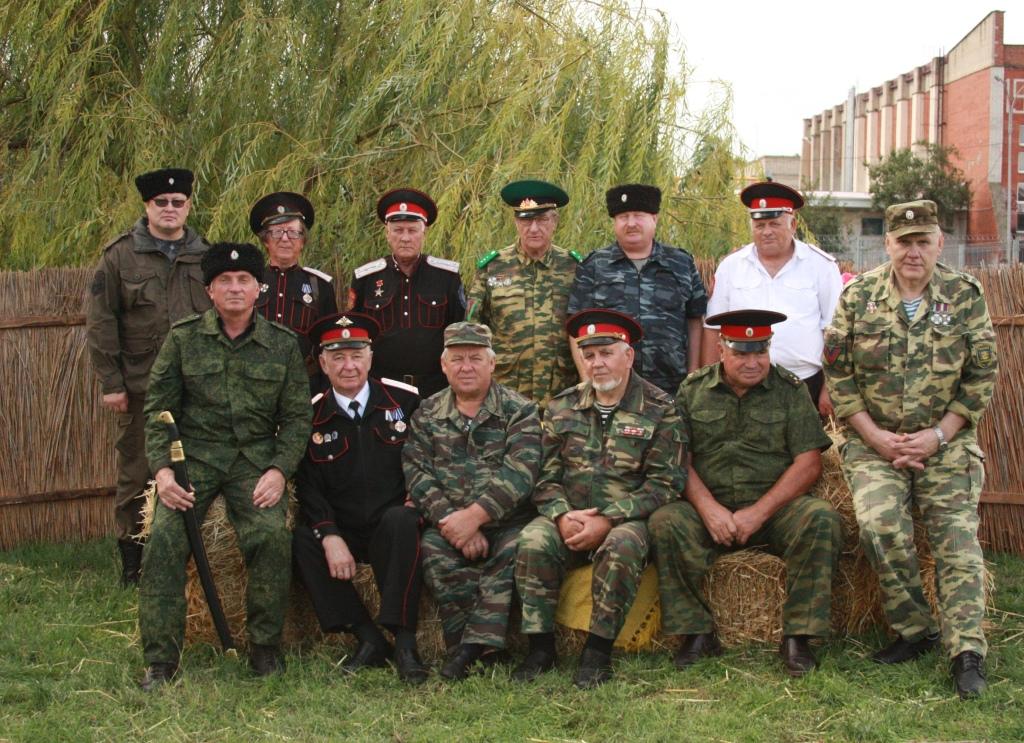 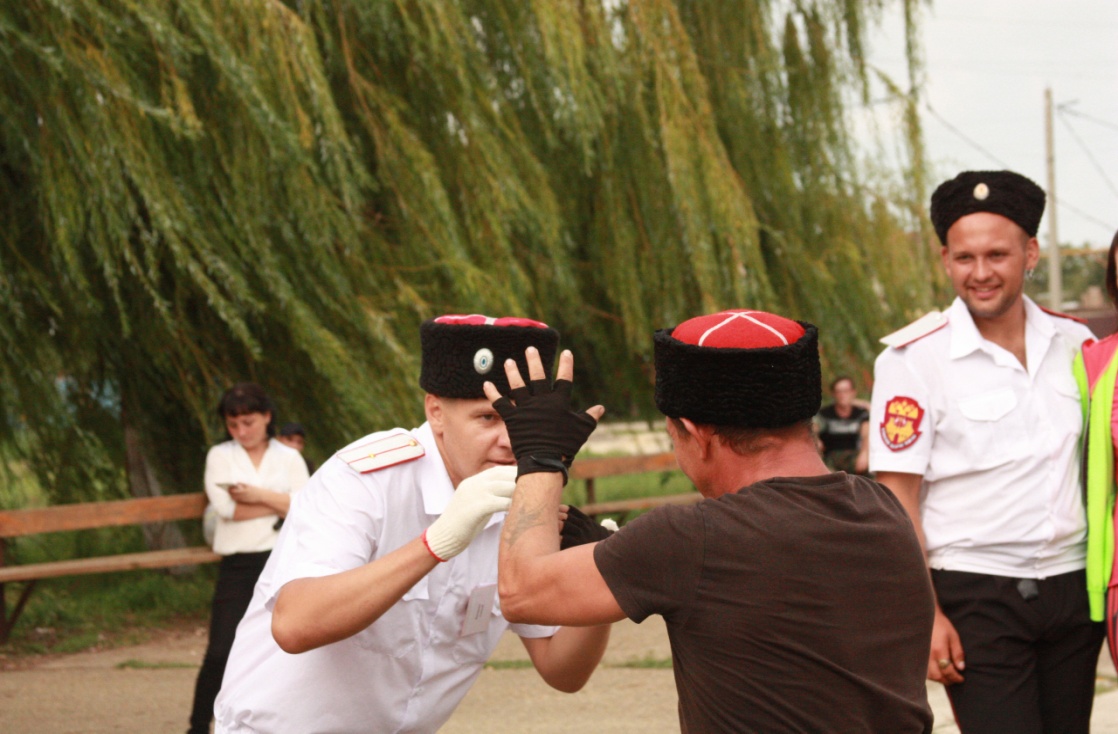 Поддержка ДНД
122,4  тыс . руб.
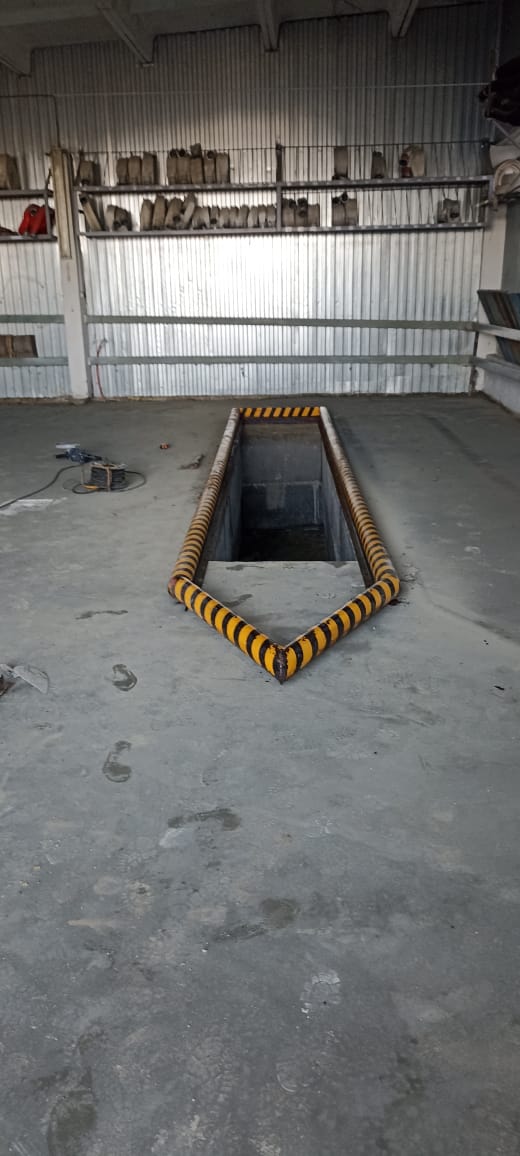 Обеспечение безопасности населения (ликвидация последствий ЧС)
926,0 тыс. руб.
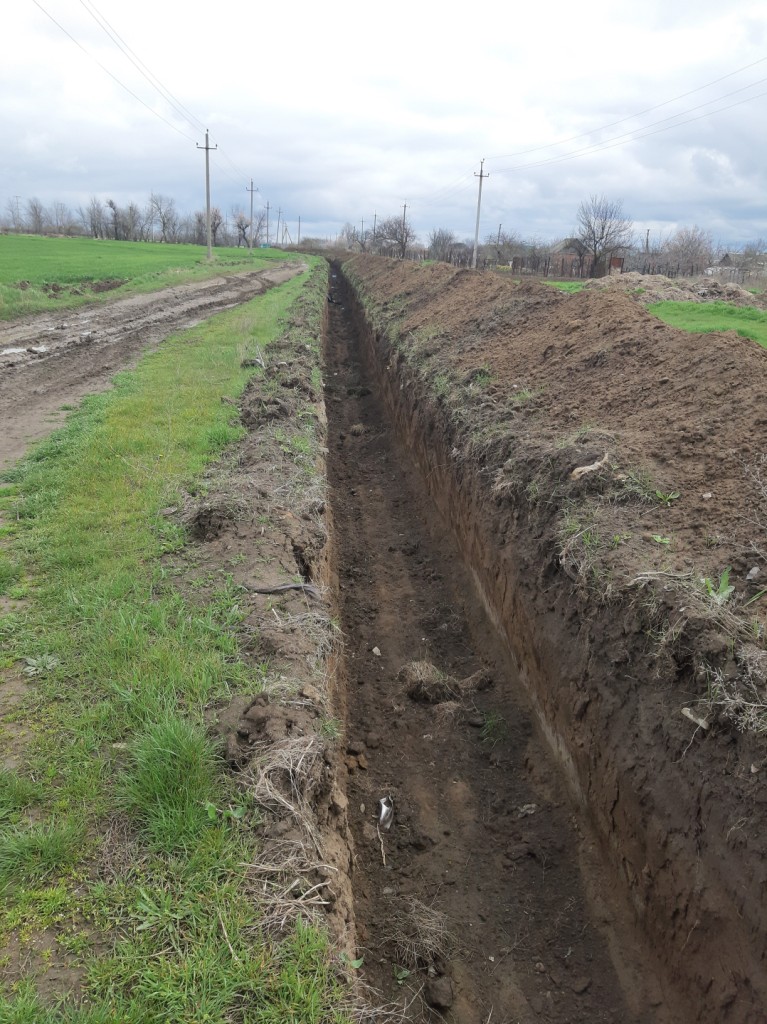 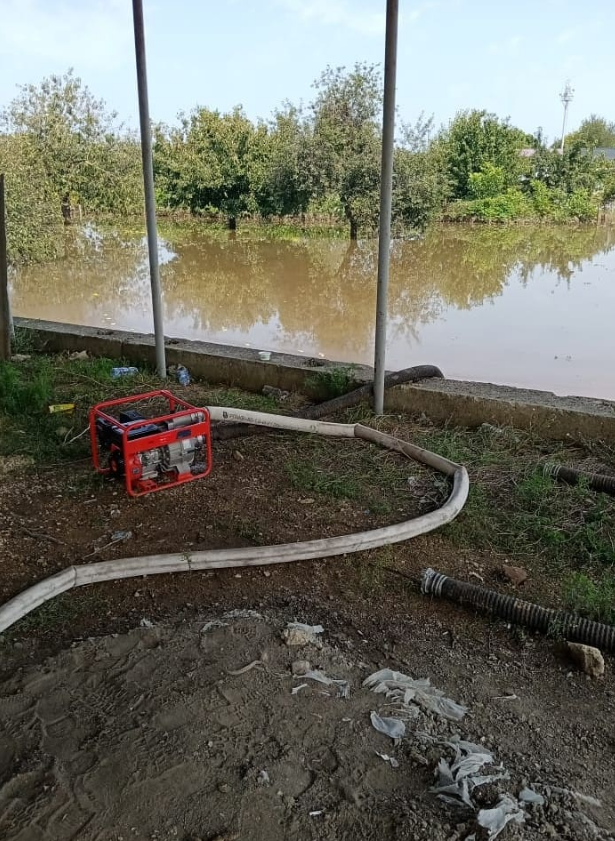 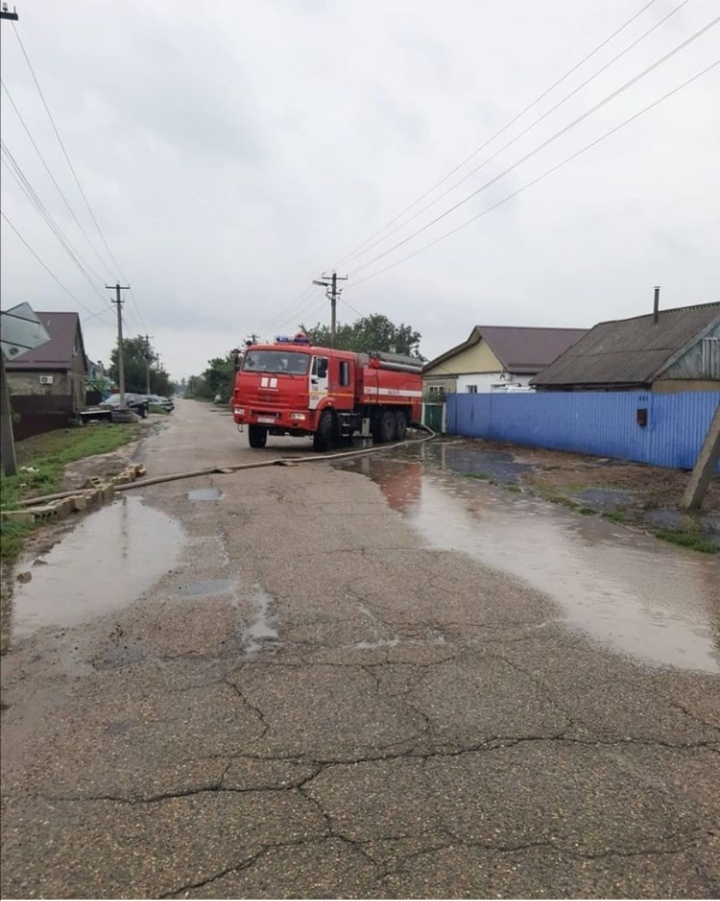 Пожарная безопасность
79,4 тыс. руб.
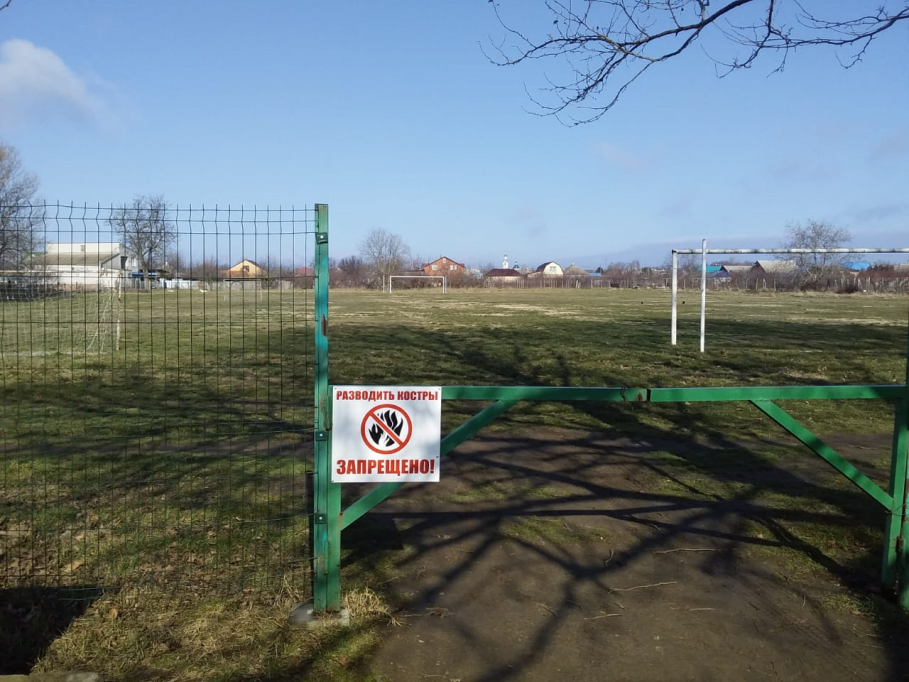 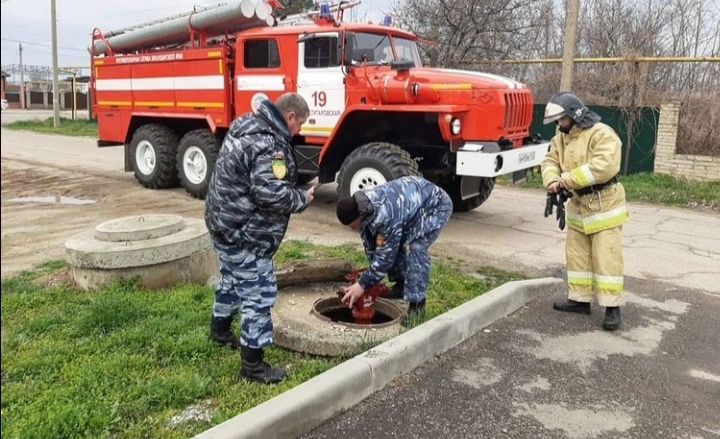 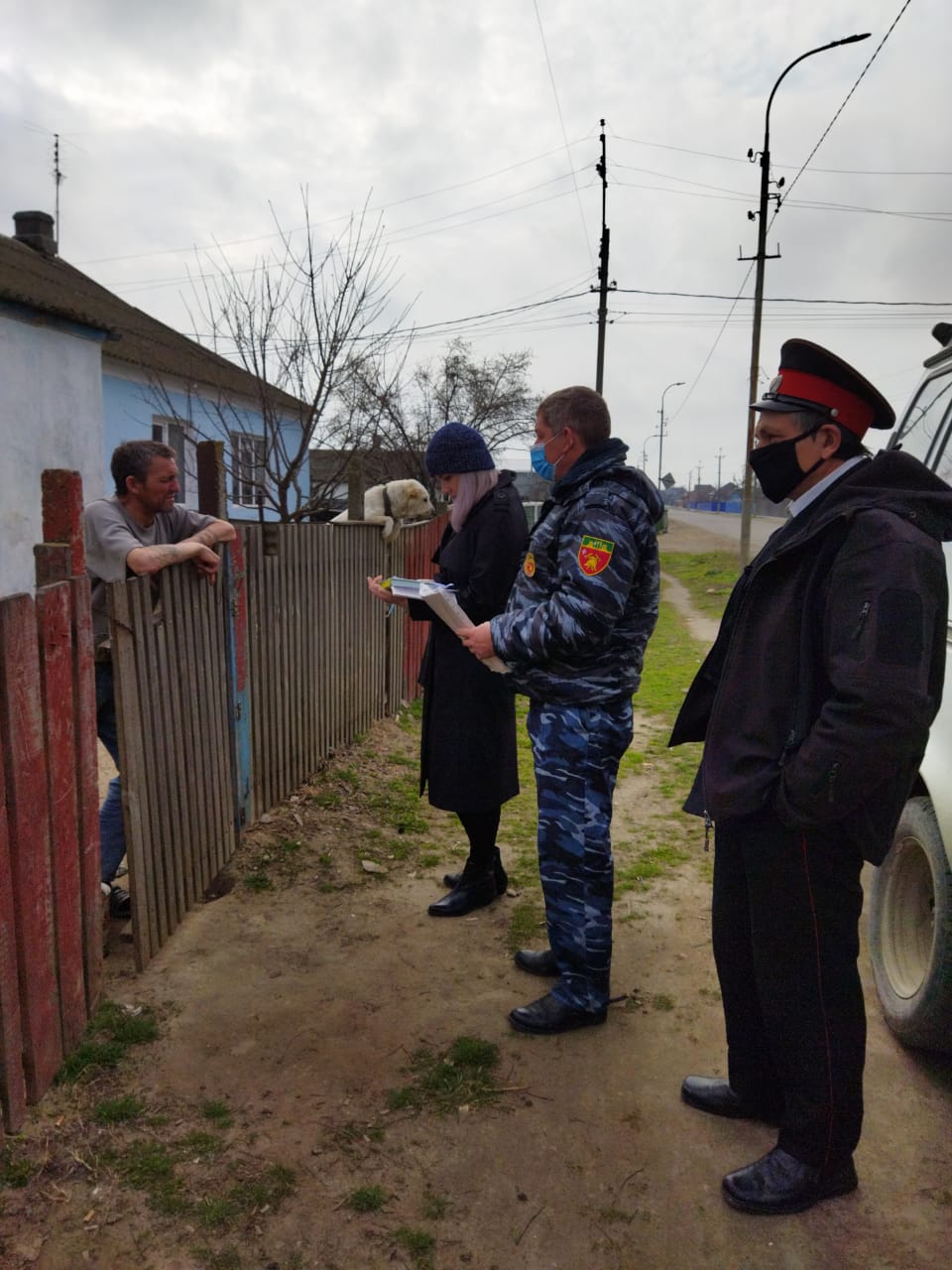 Дорожный фонд
22 295,1 тыс.рублей
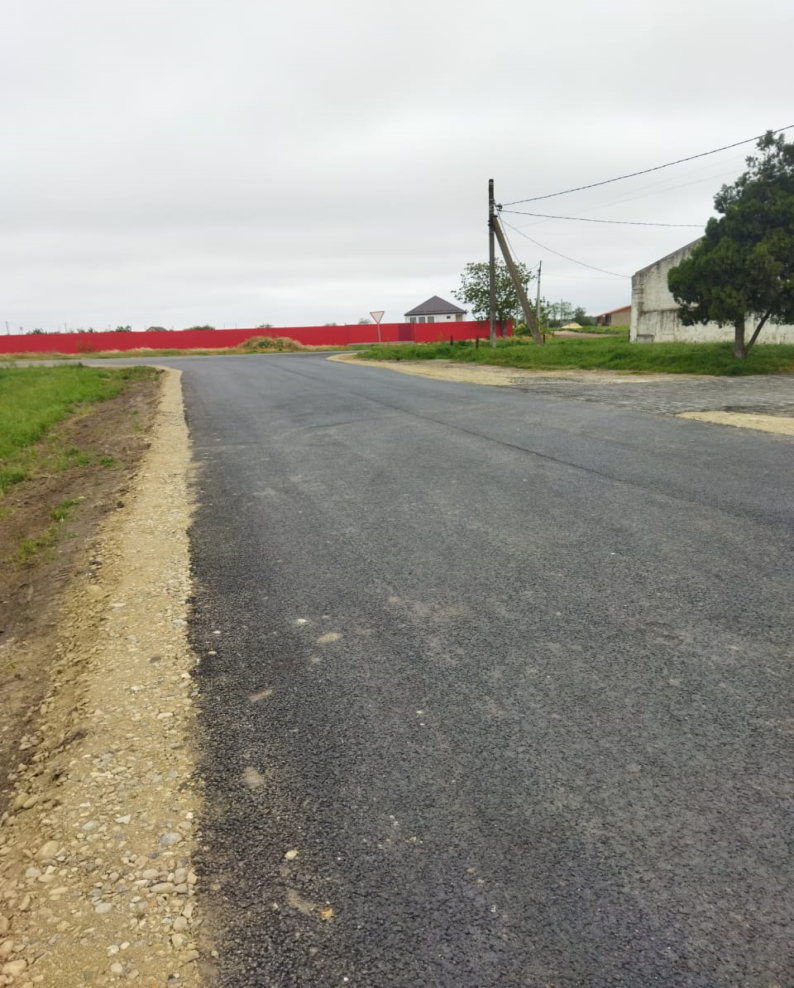 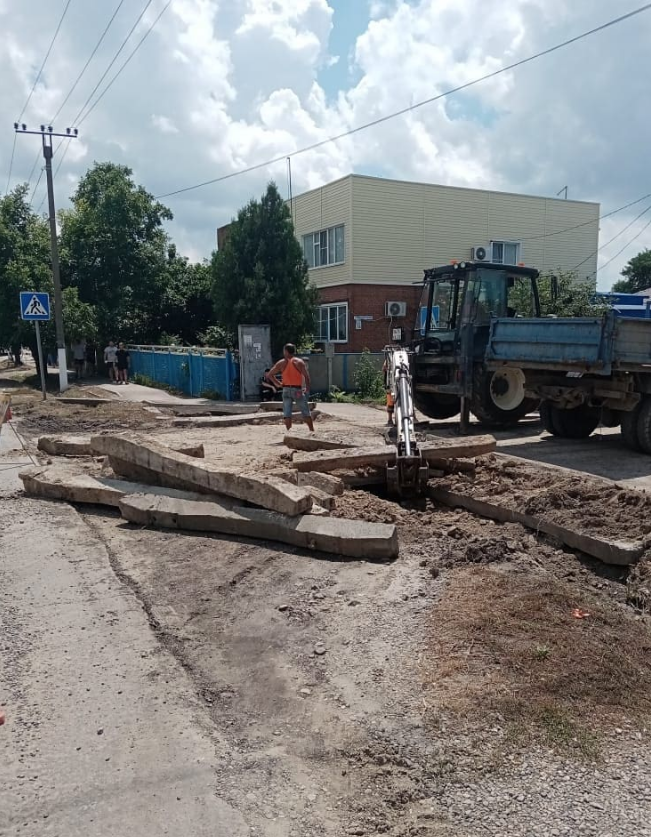 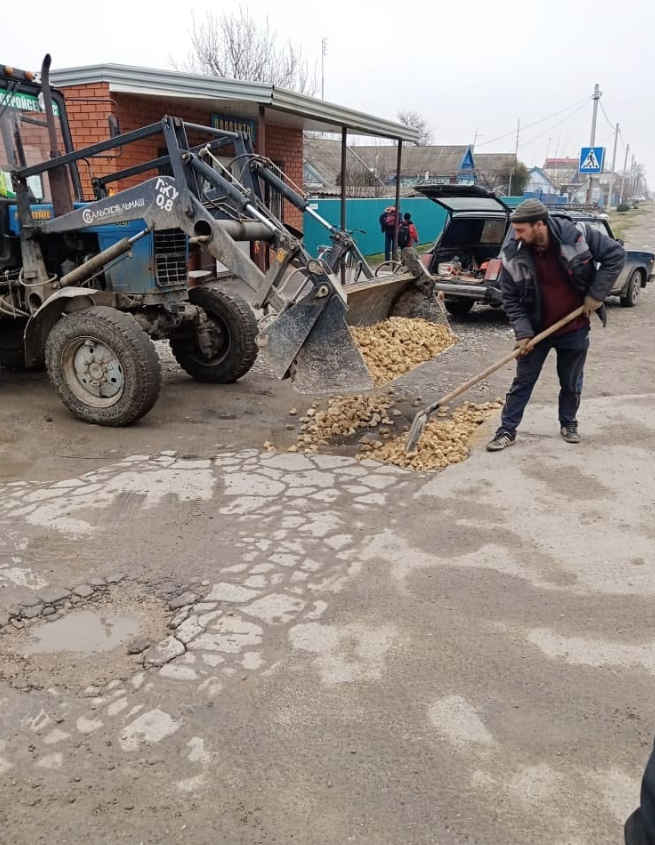 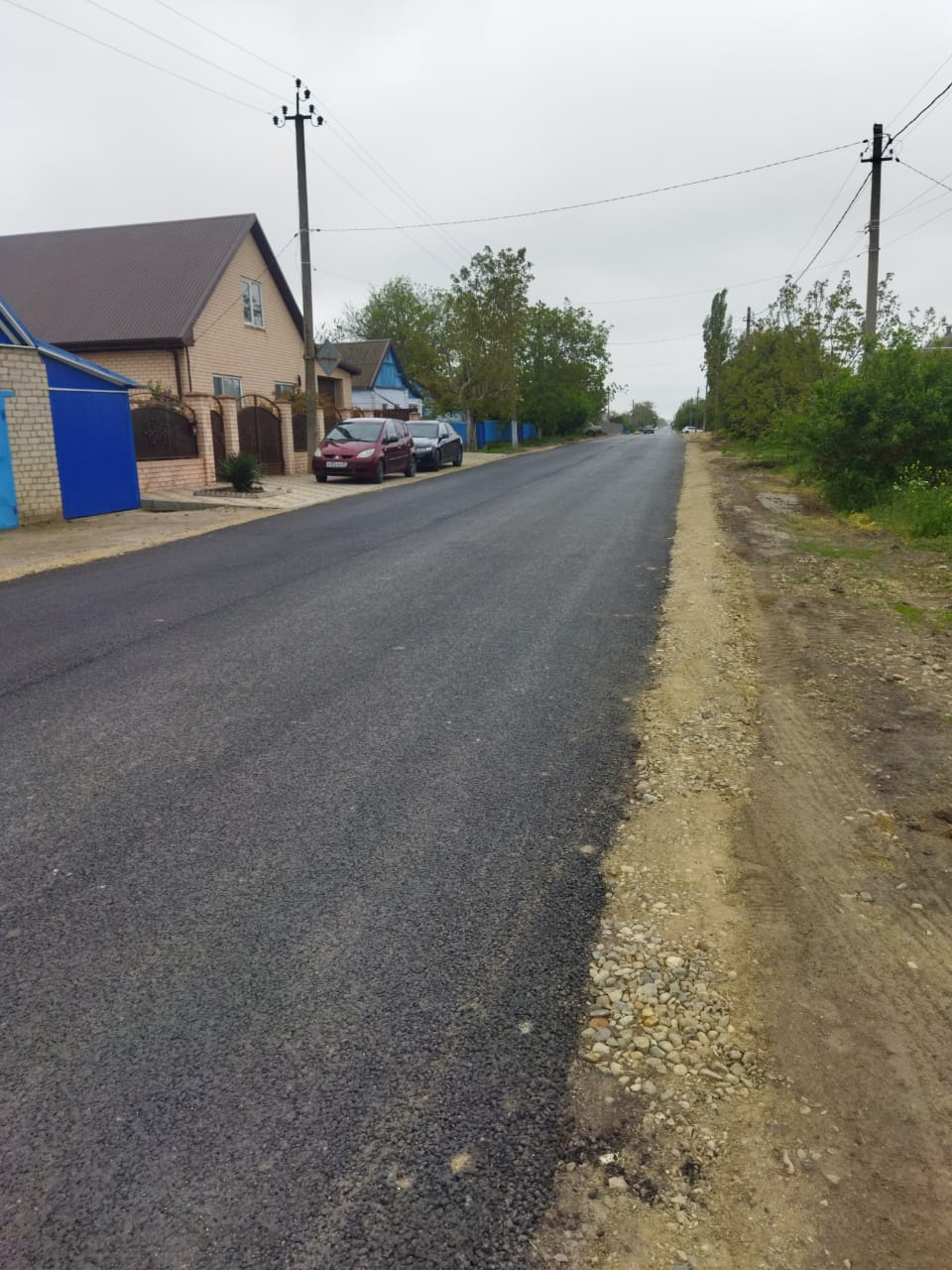 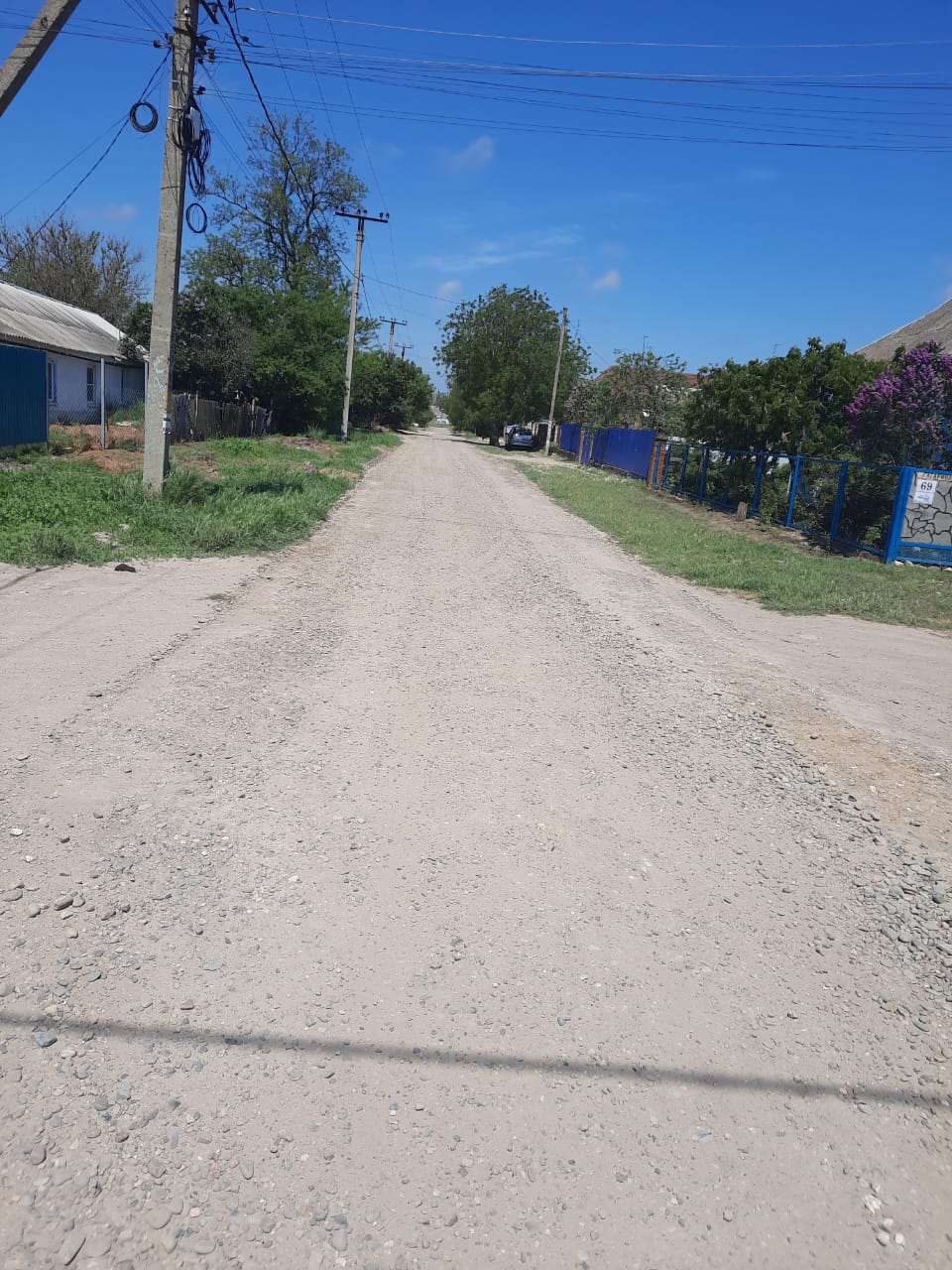 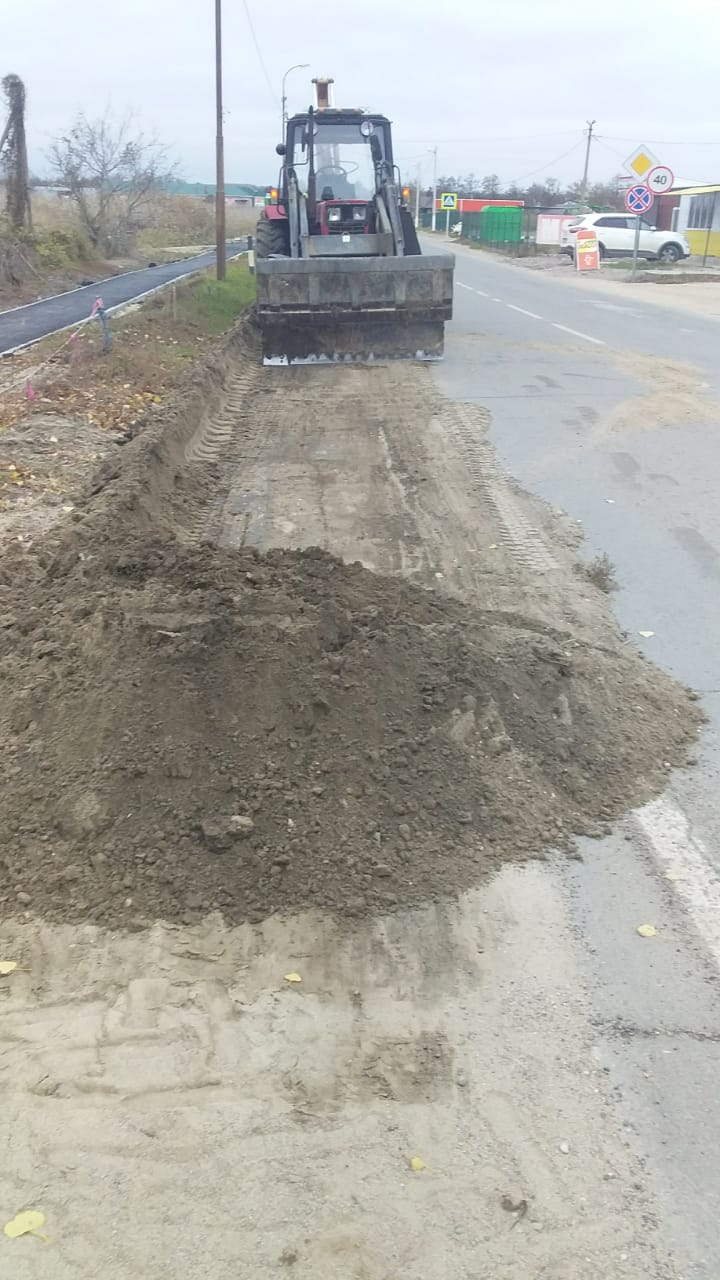 Жилищно-коммунальное хозяйство
Водоснабжение, водоотведение
(ремонт наружных сетей водоснабжения и КНС)
41,9 тыс.руб.
Строительство газопровода низкого давления
2 192,3 тыс.руб.
Инженерная инфраструктура для зем. участков для  многодетных семей
(разработка тех.планов)
329,3  тыс. руб.
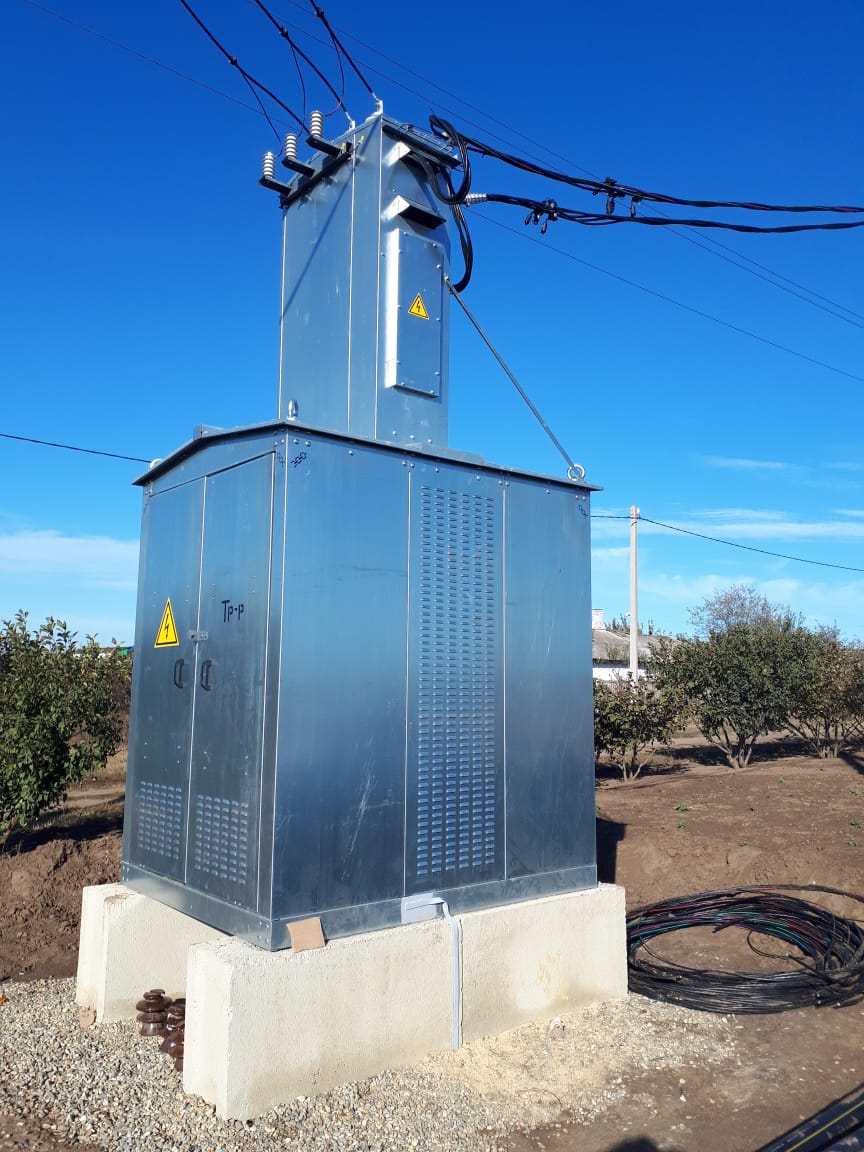 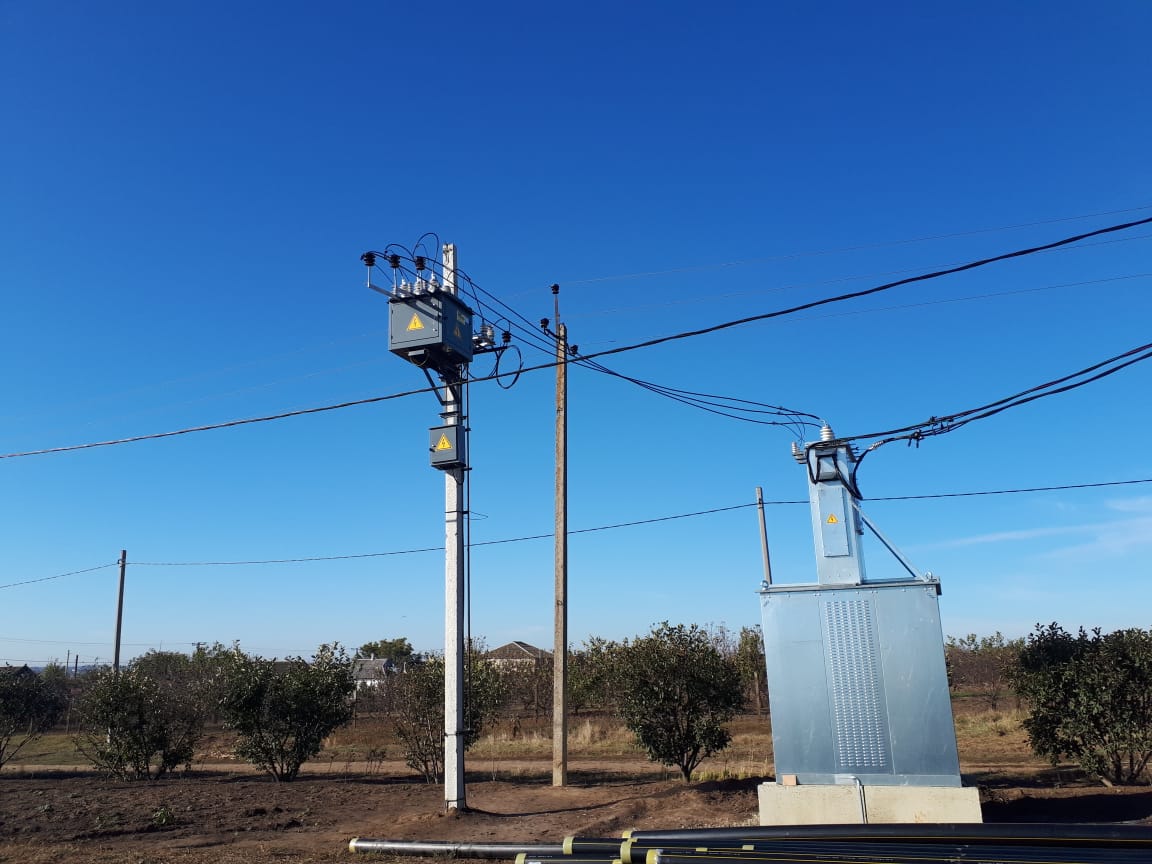 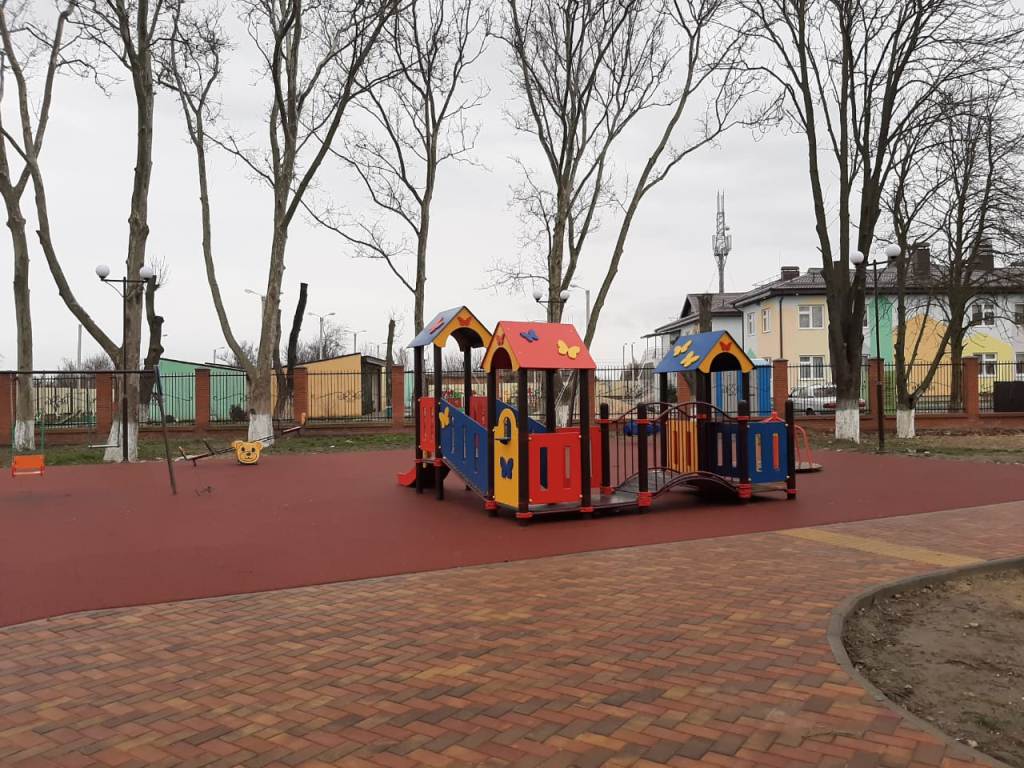 БЛАГОУСТРОЙСТВО
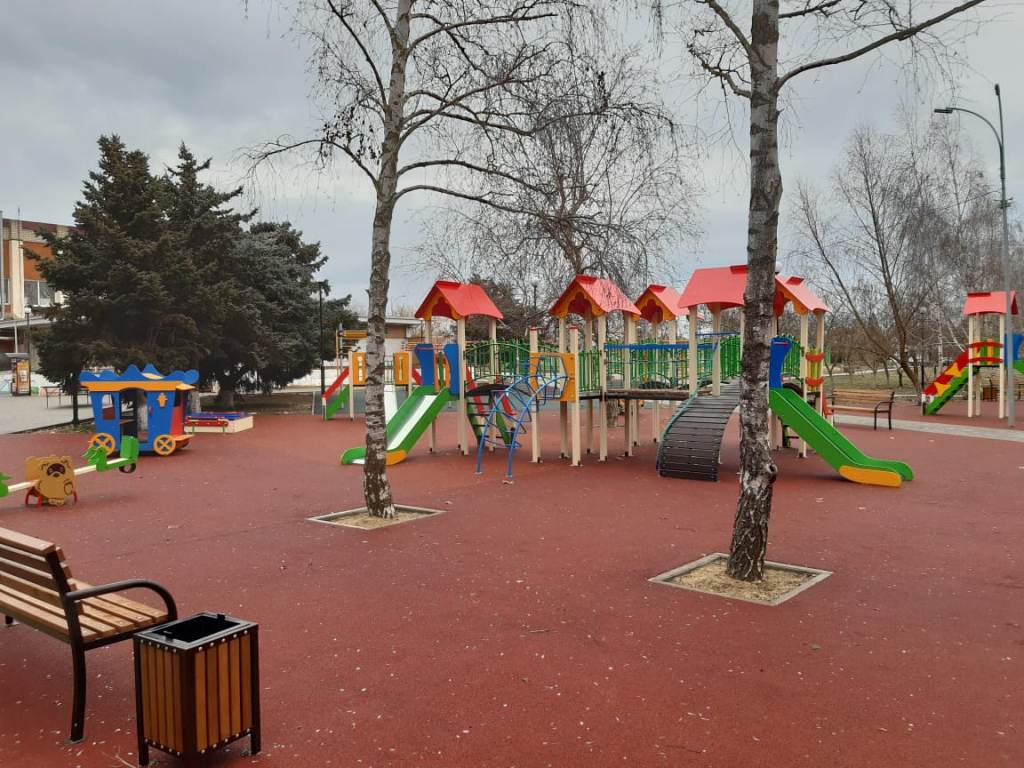 Благоустройство
4 422,6 тыс.руб.
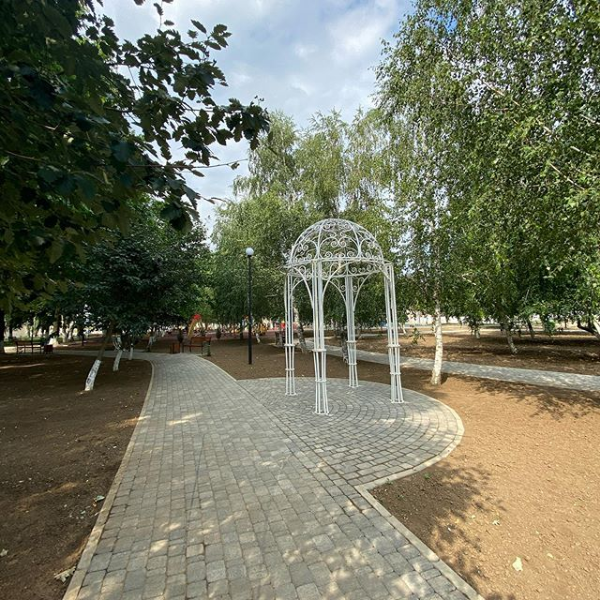 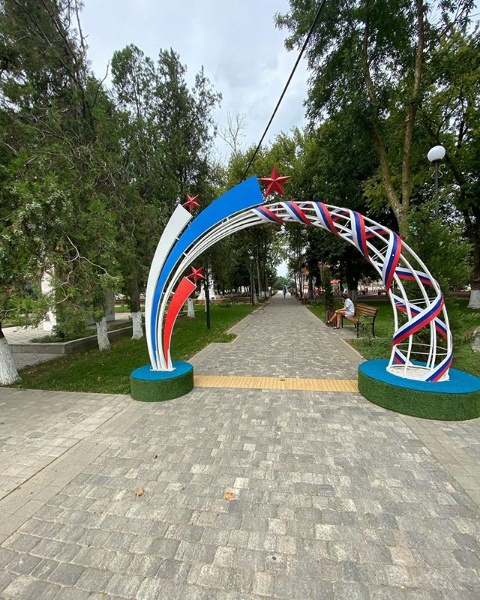 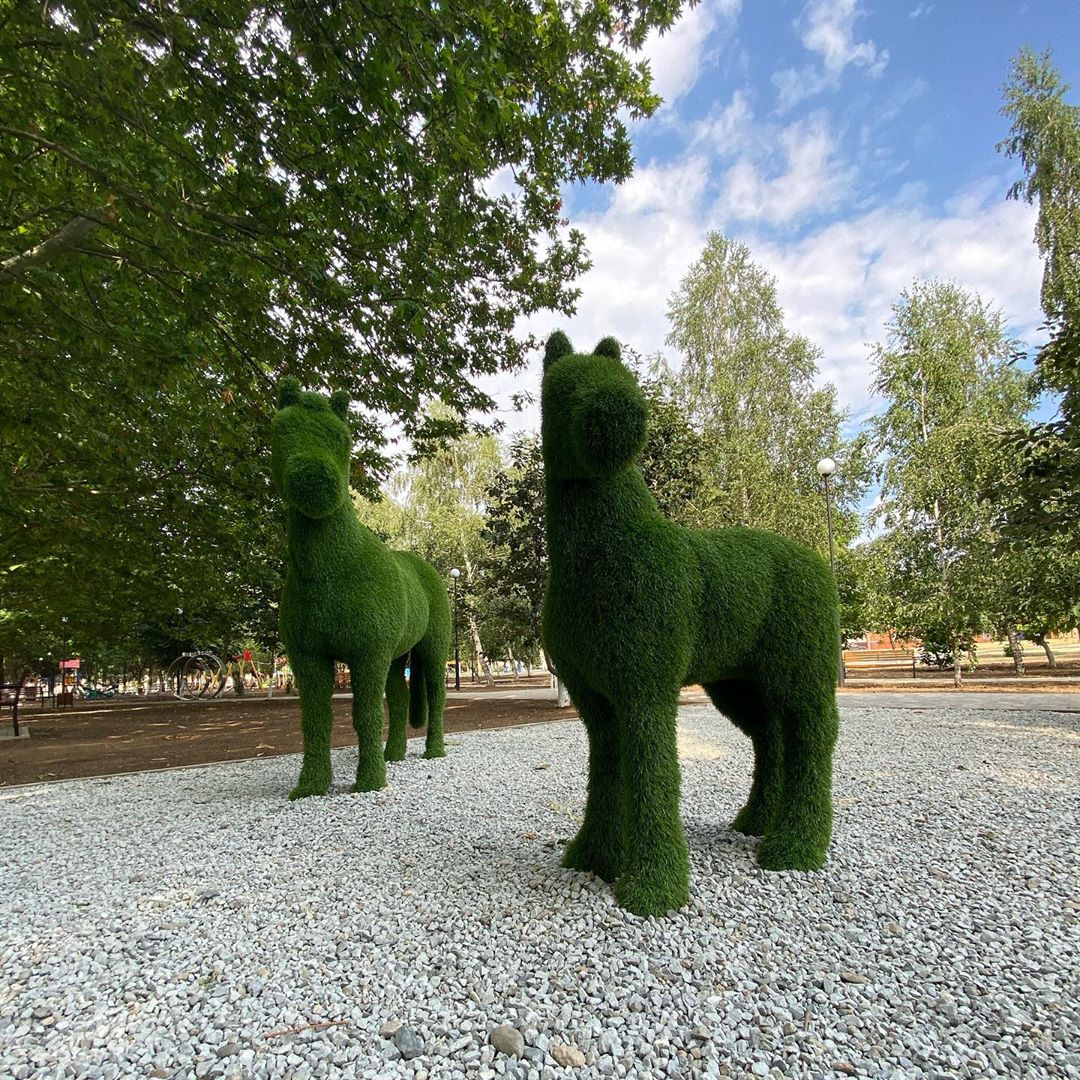 Завершены работы по посеву газонной травы в центральном парке. Приобретен трактор для покоса.
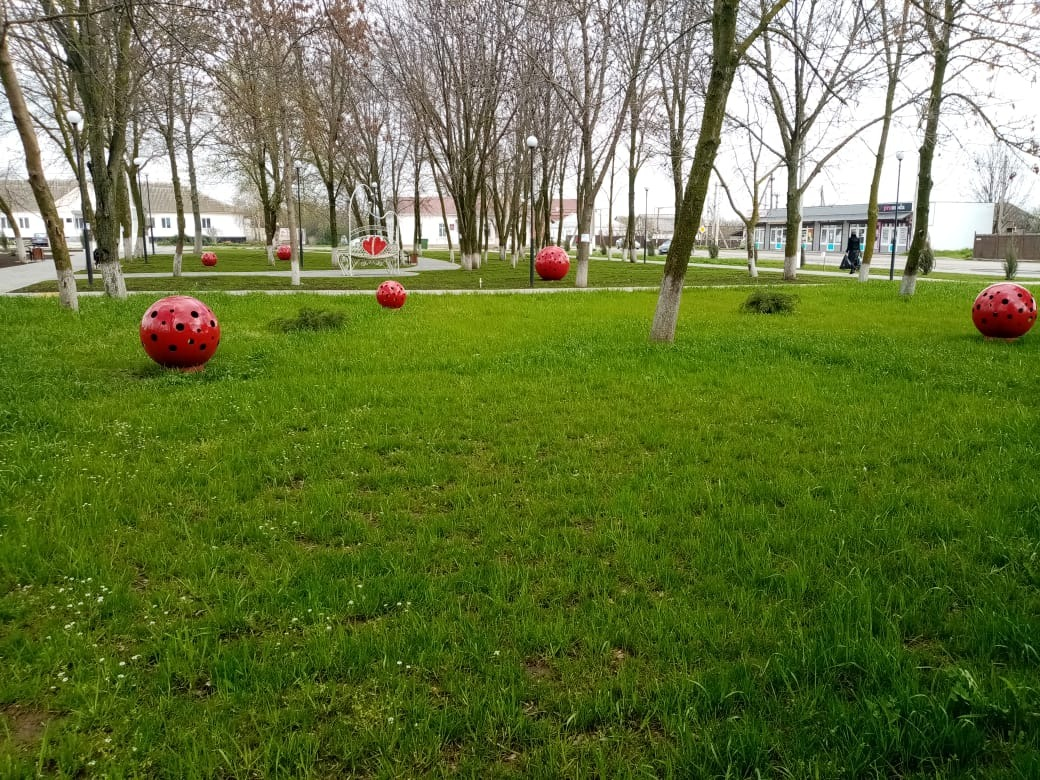 Высажено 30 деревьев
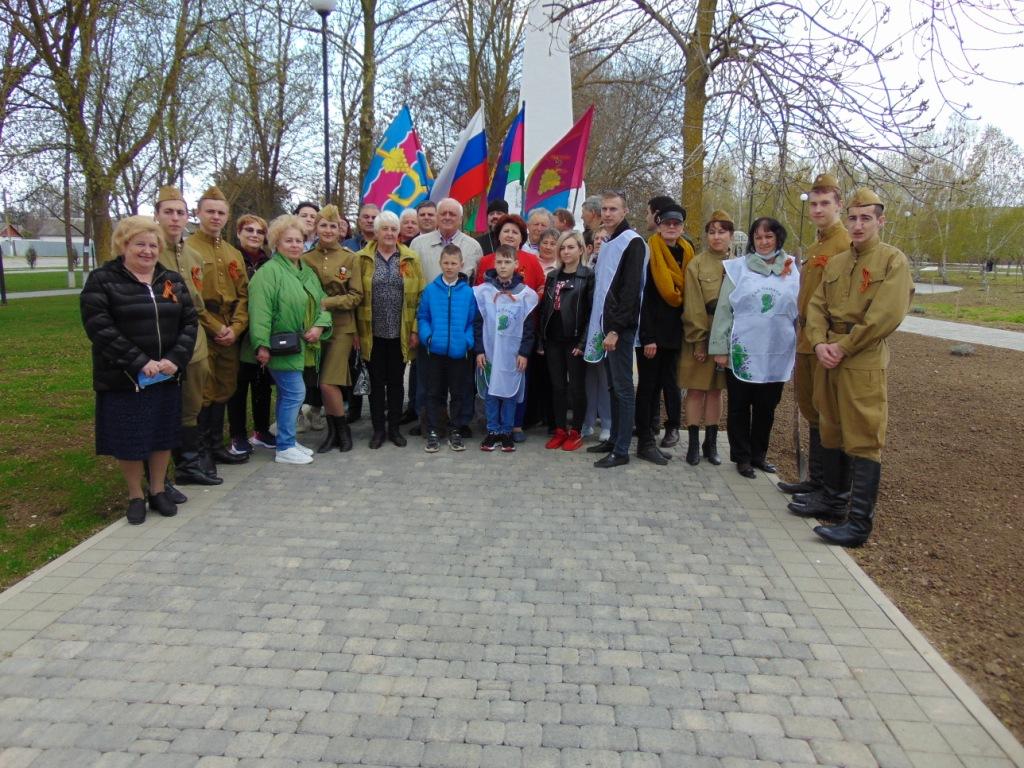 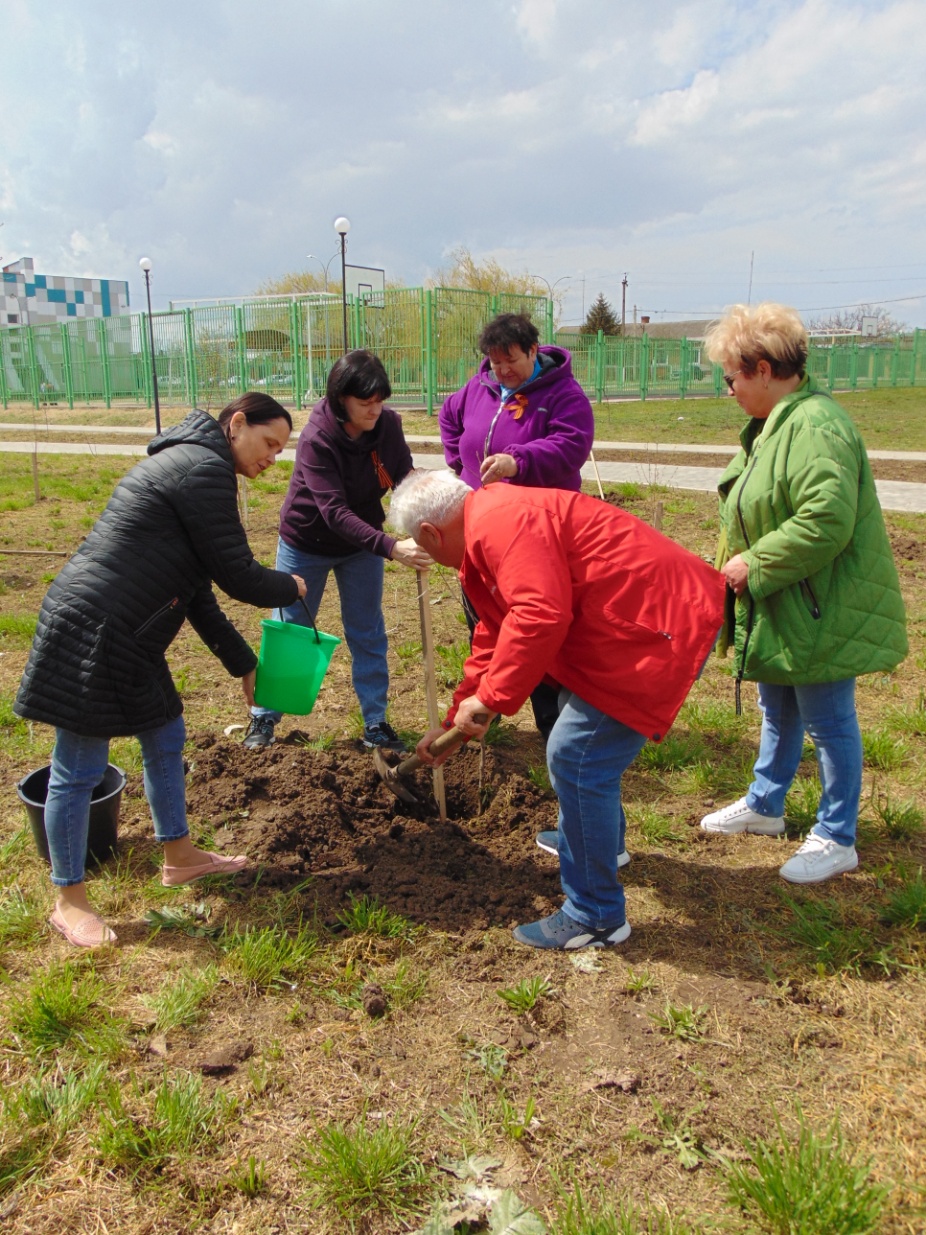 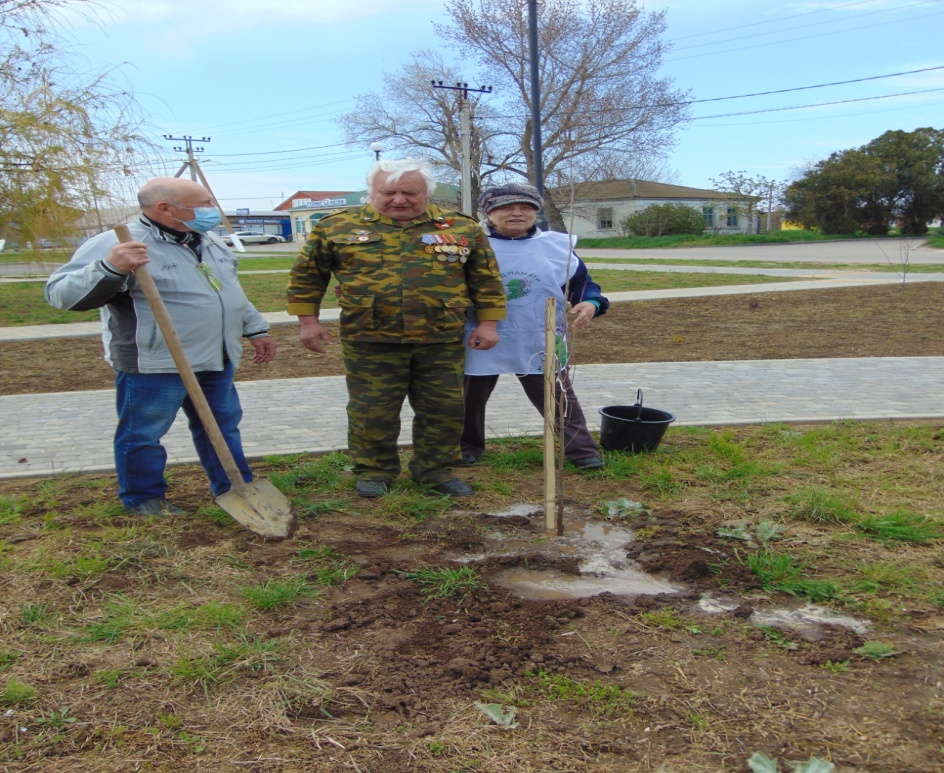 Освещение
Приобретено ламп светодиодных в кол-ве
300 штук
Приобретено светильников в кол-ве
116 штук
504,6 тыс.руб.
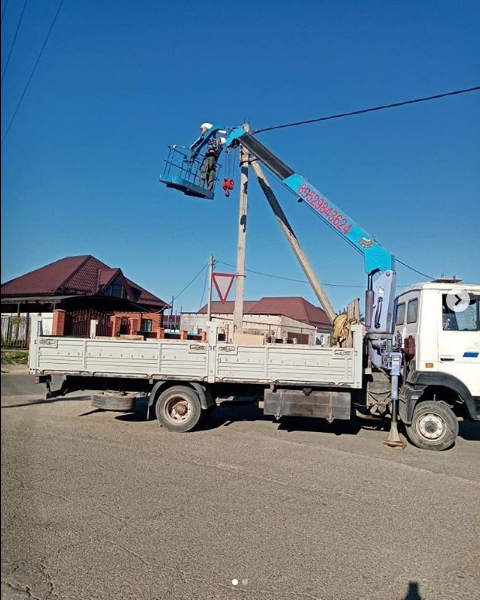 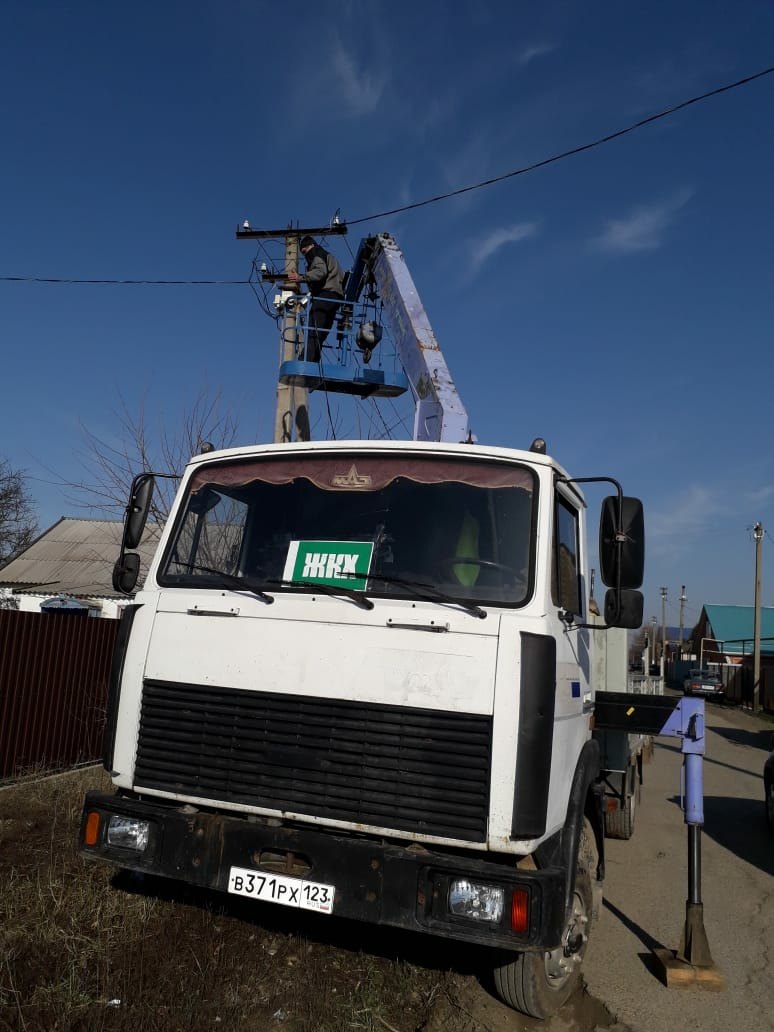 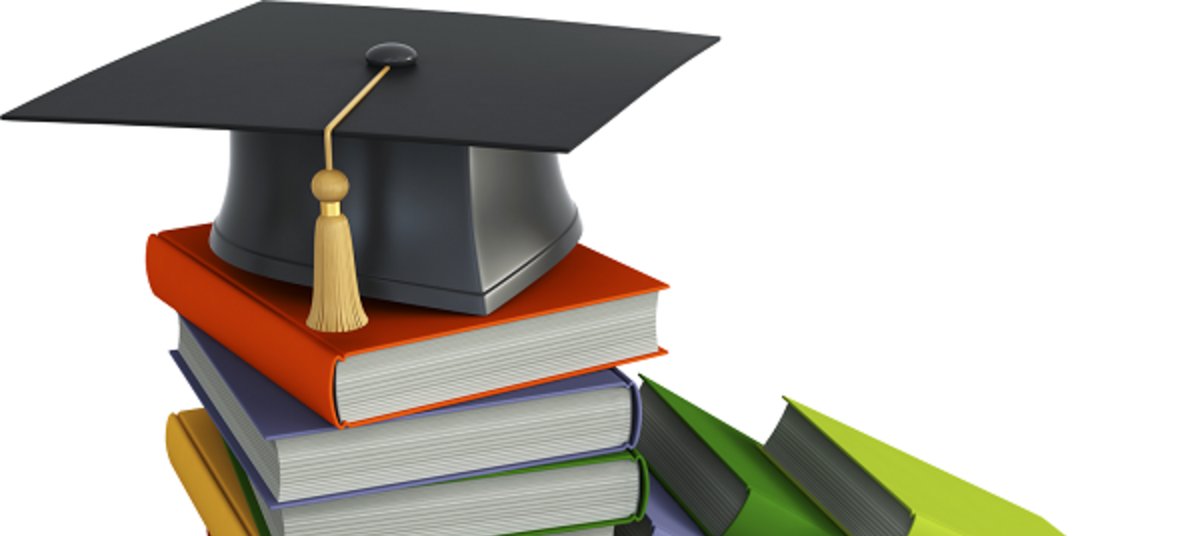 ОБРАЗОВАНИЕ
Повышение квалификации муниципальных служащих в области противодействия коррупции 
6,0 тыс.рублей
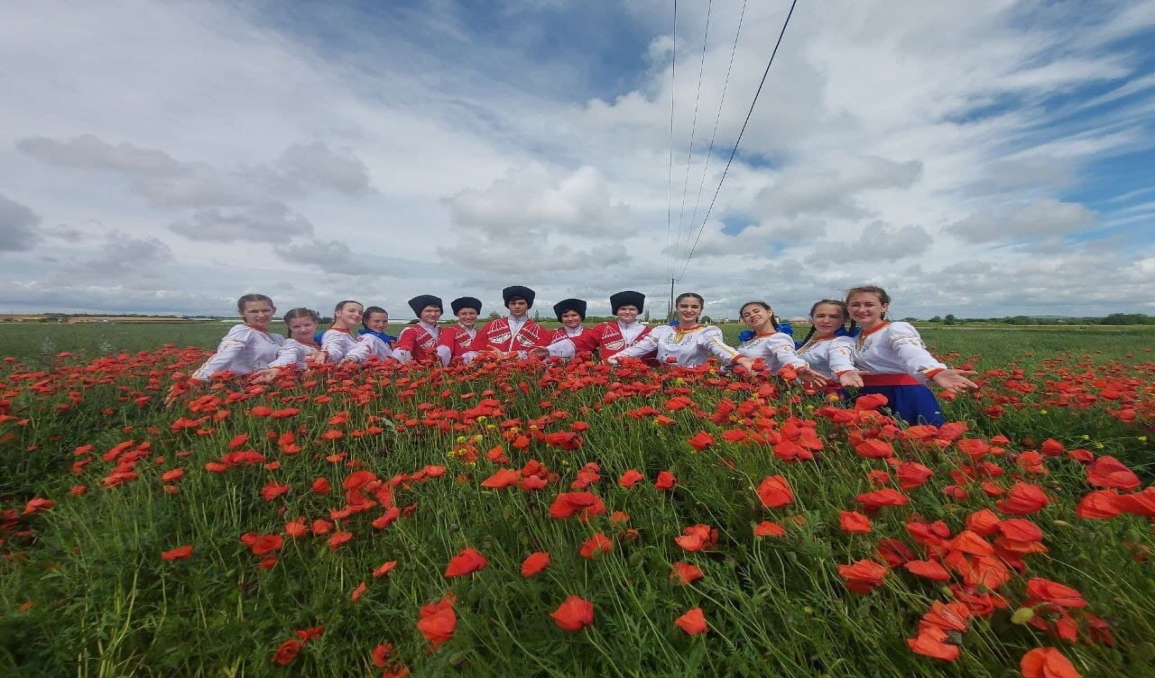 Культура, 
Кинематография
14 695,7
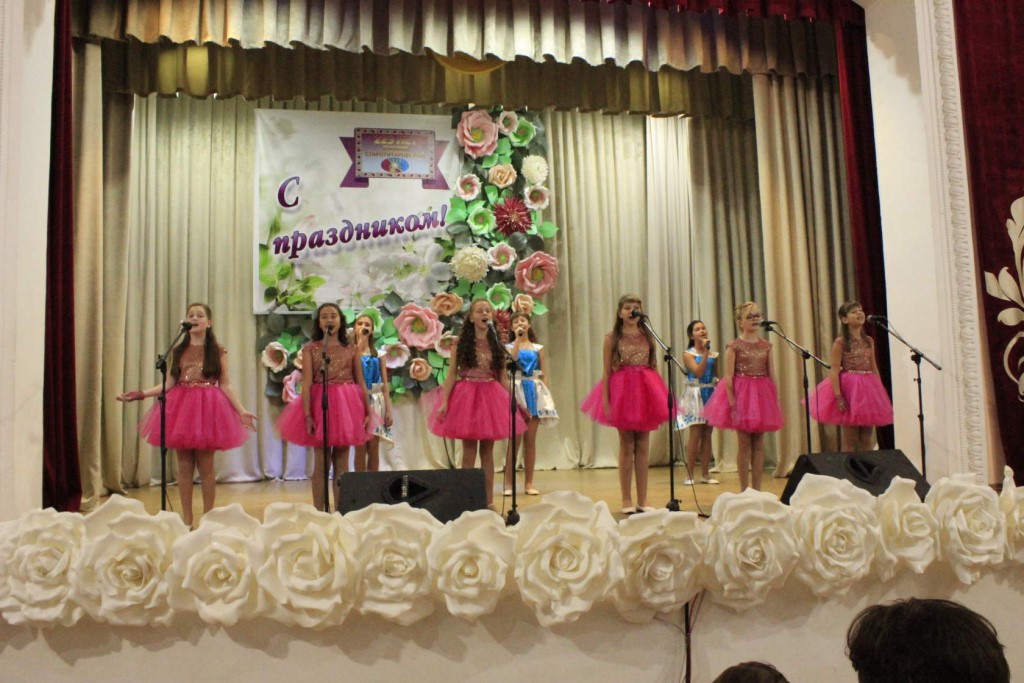 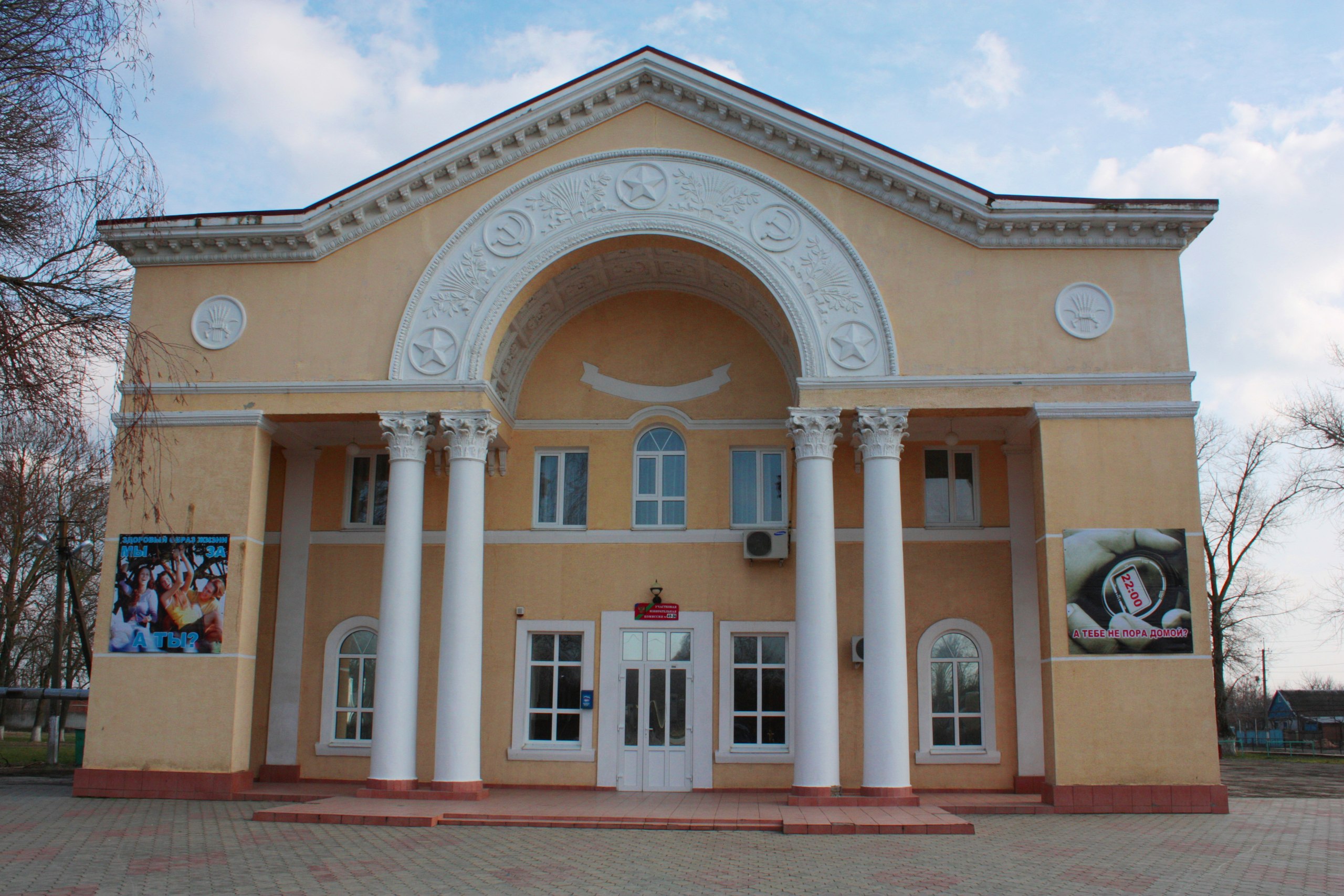 Кадровое обеспечение
3 510,6тыс.руб.
Выполнение муниципального
задания
8 819,6 тыс.руб.
Основные направления развития культуры
433,7 тыс.руб.
Сценическое оборудование
1 549,5 тыс.руб.
Поощрение лучшего мун.учреждения «Творческие люди»
382,3 тыс.руб.
Косметический ремонт памятников в 2021 году
50,0 тыс.руб.Благоустройство Братской могилы -83,8 тыс.руб.
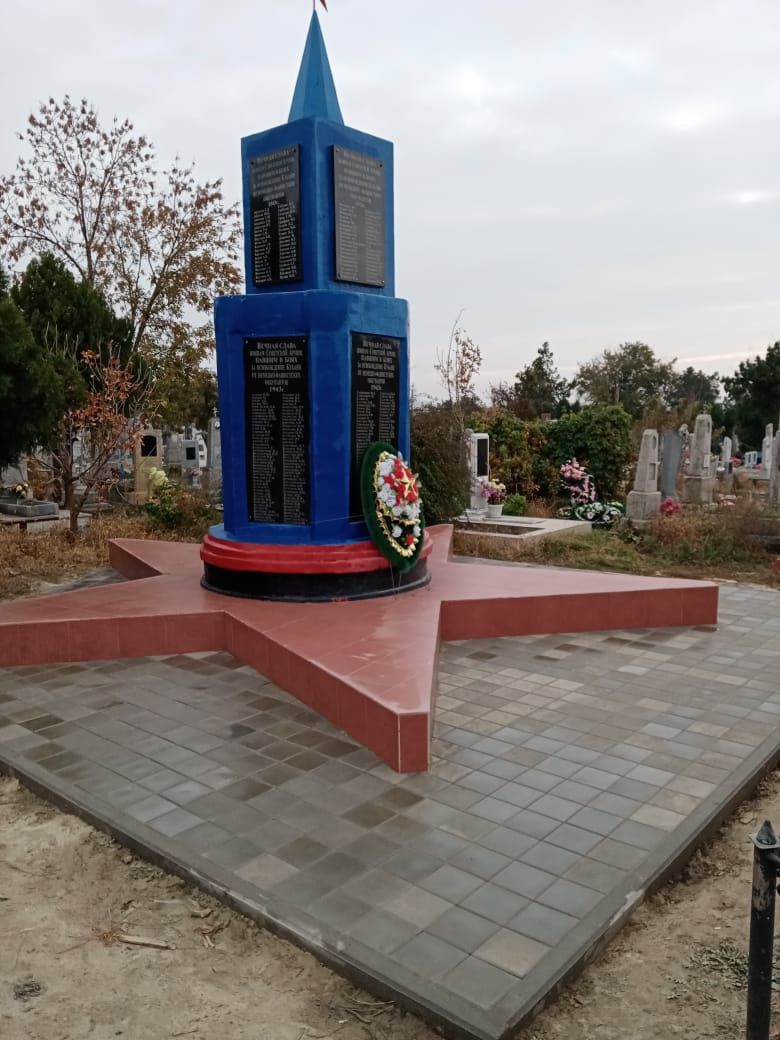 Социальная политика
Пенсионное обеспечение муниципальных служащих за выслугу лет
313,5 тыс. руб.
Поддержка Некоммерческих организаций
50,0 тыс.руб.
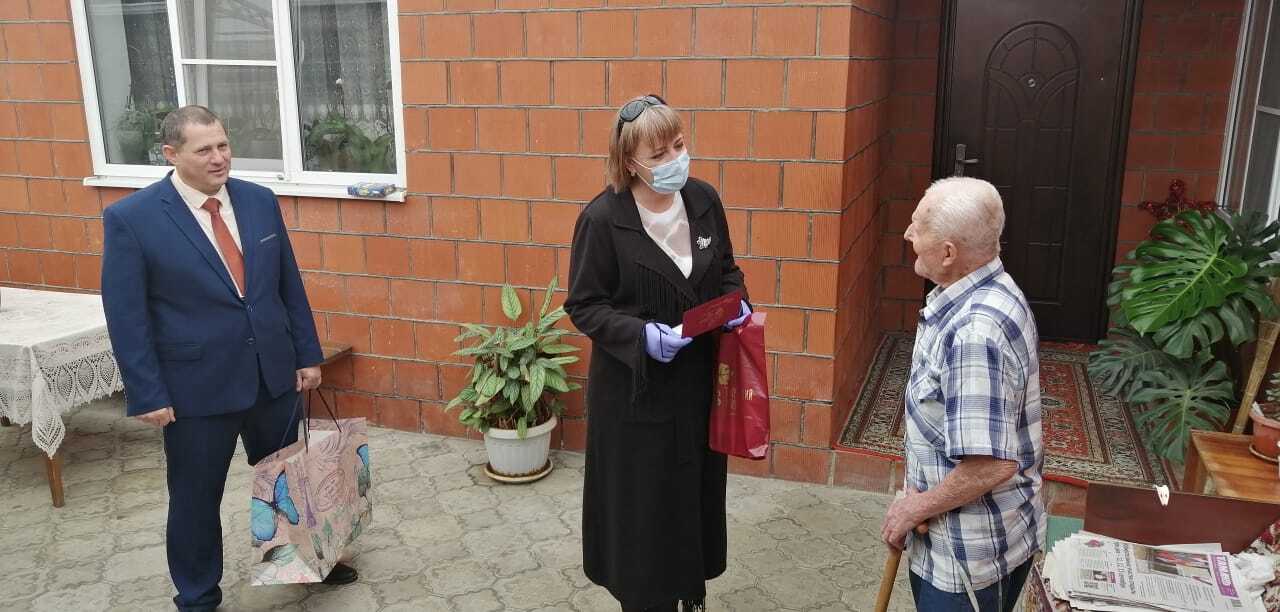 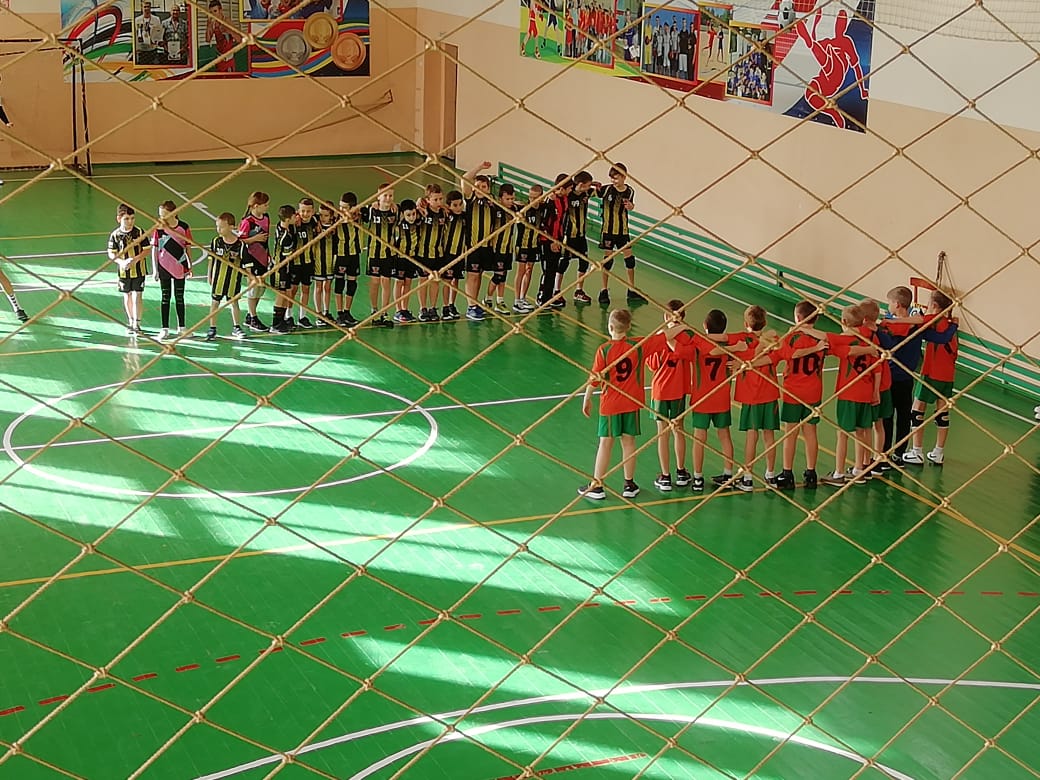 Физическая культура и спорт
9 514,9 тыс.руб.
Массовый спорт
130,8 тыс.руб.
Выполнение муниципального задания
5 070,1 тыс.руб.
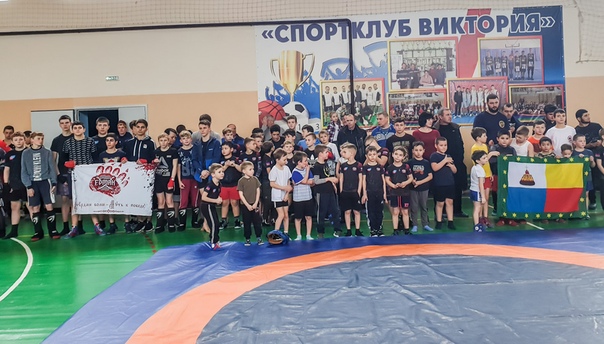 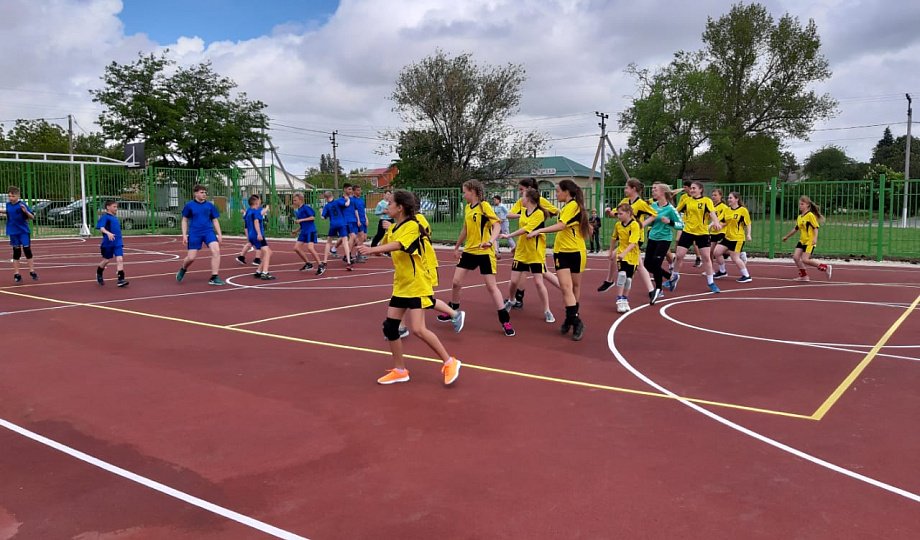 Ремонт фасадов здания МБУ ФОСК «Виктория»
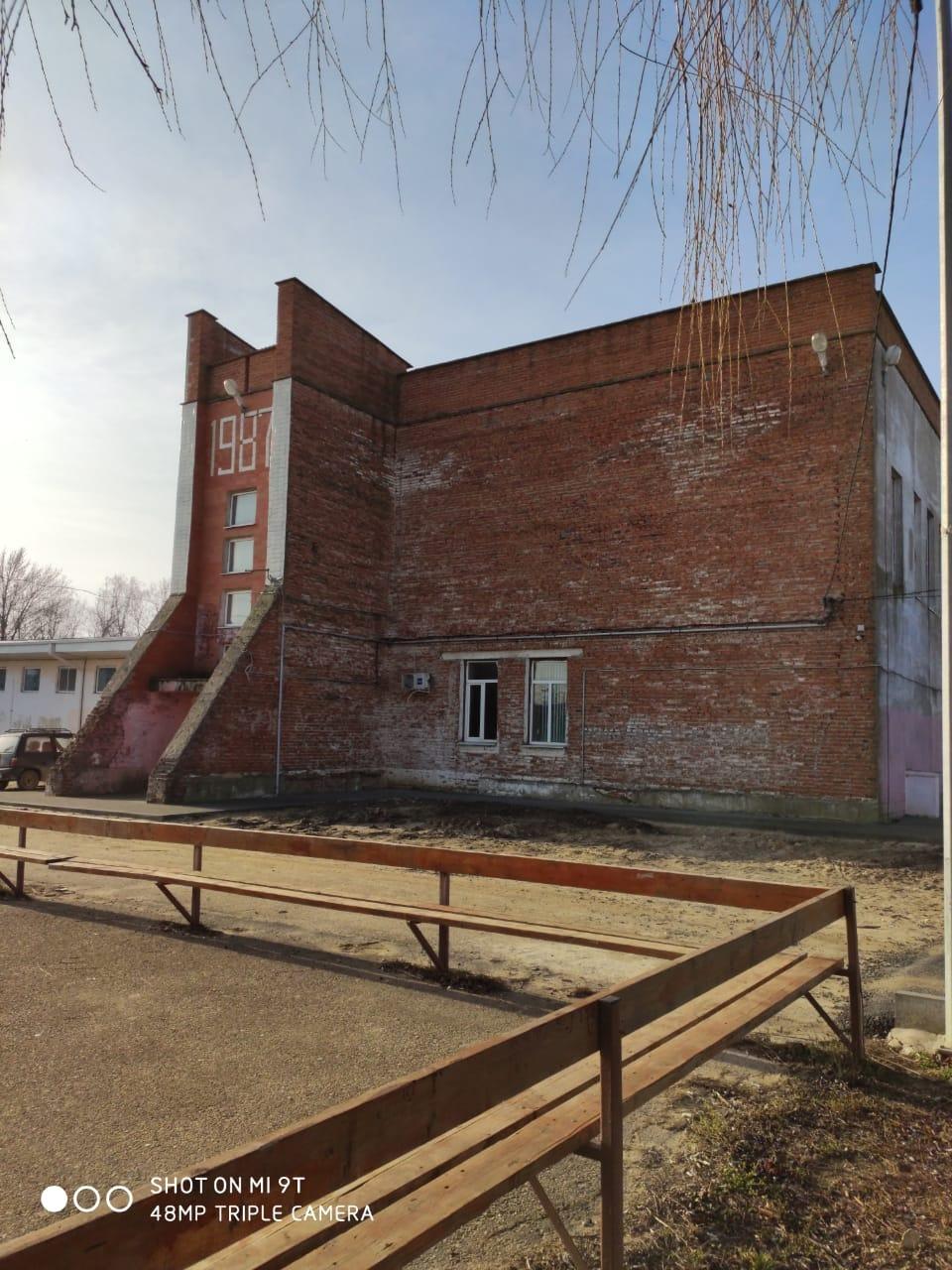 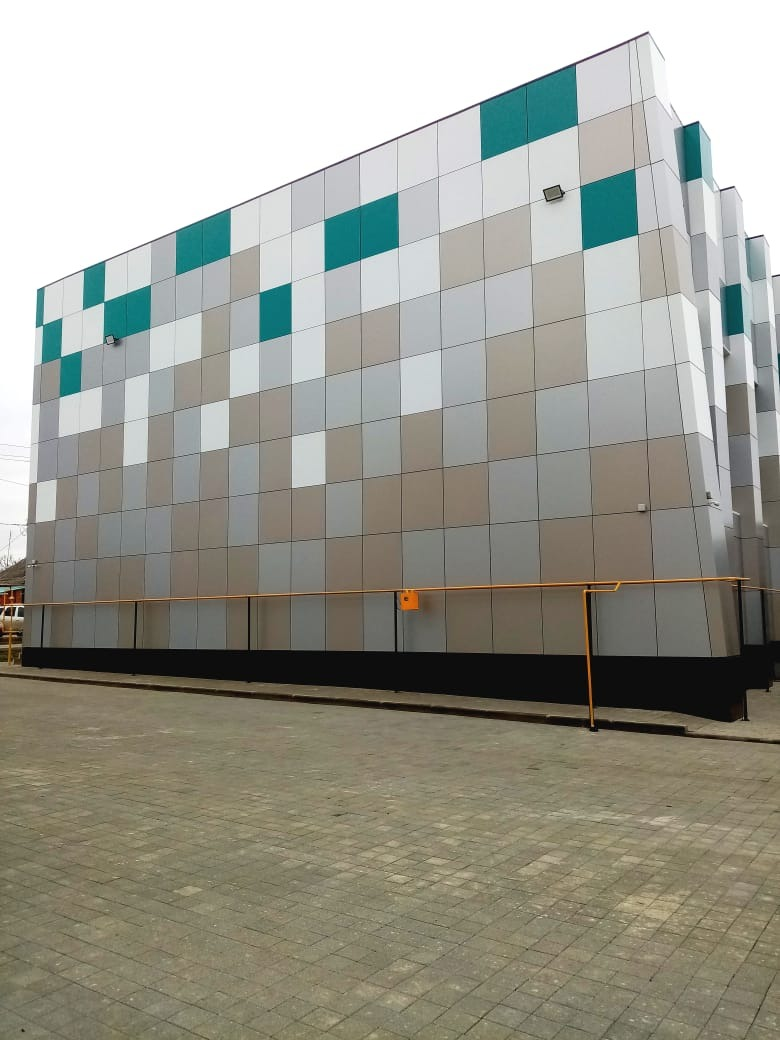 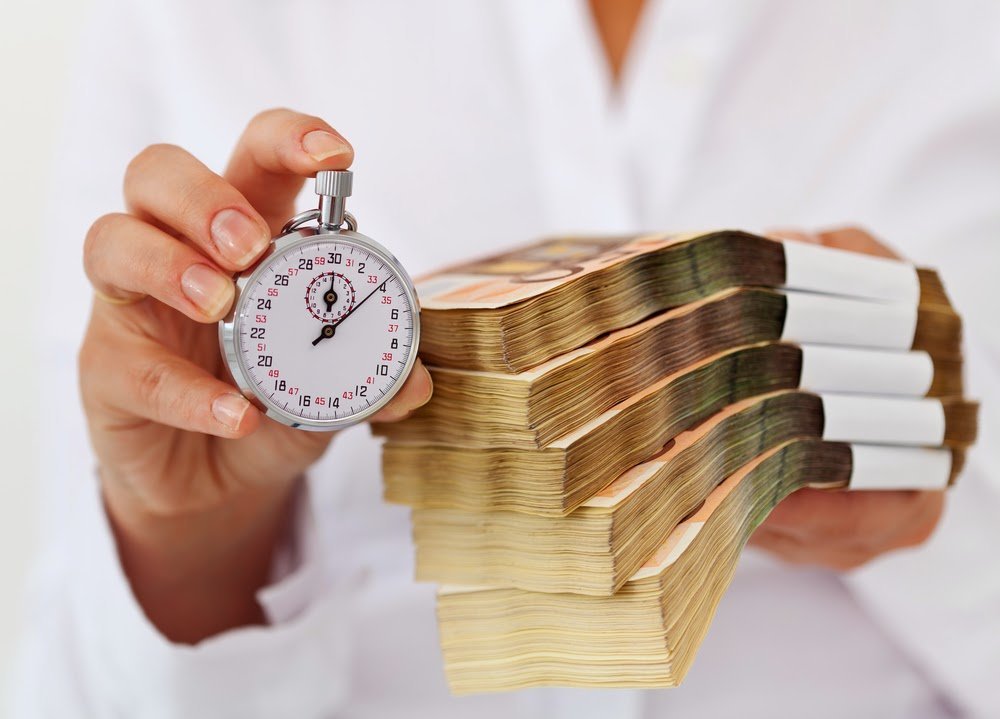 Обслуживание государственного и муниципального долга *

5,8 тыс.руб.
*Кредитный договор №26-310/19-16 от 2 августа 2019 года. Дополнительное соглашение № 1 от 8 июня 2020 года 
Срок -1 июля 2021 года
Переданные полномочия
490,4 тыс.руб.
На осуществлению внешнего муниципального финансового контроля

158,6 тыс.руб.
На осуществлению внутреннего муниципального финансового контроля 

144,0 тыс.руб.
В сфере закупок товаров, работ, услуг для обеспечение муниципальных нужд 

57,8 тыс. руб.
На организацию библиотечного обслуживания населения


130, 0 тыс. руб.
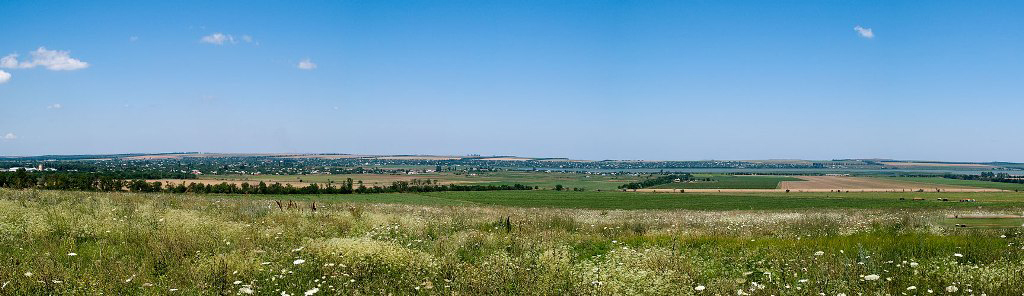 СПАСИБО ЗА ВНИМАНИЕ!